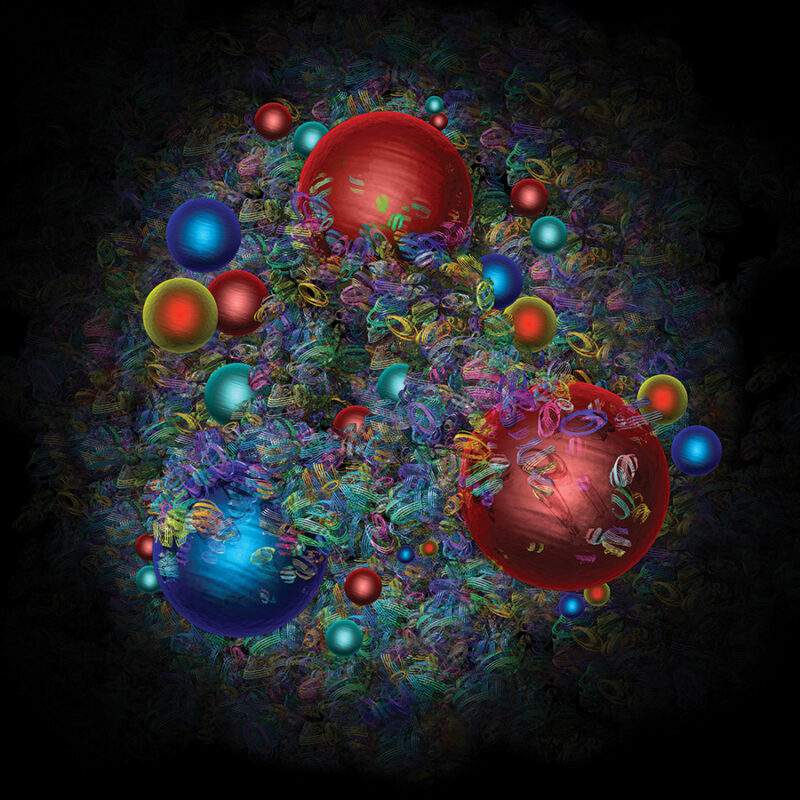 Probing the gravitational form factors of the nucleon from near-threshold heavy quarkonium photo-production
Yuxun Guo
Lawrence Berkeley National Laboratory
[2103.11506]
[2305.06992]
[2308.13006]
In collaboration with Xiangdong Ji, Yizhuang Liu, Jinghong Yang, and Feng Yuan
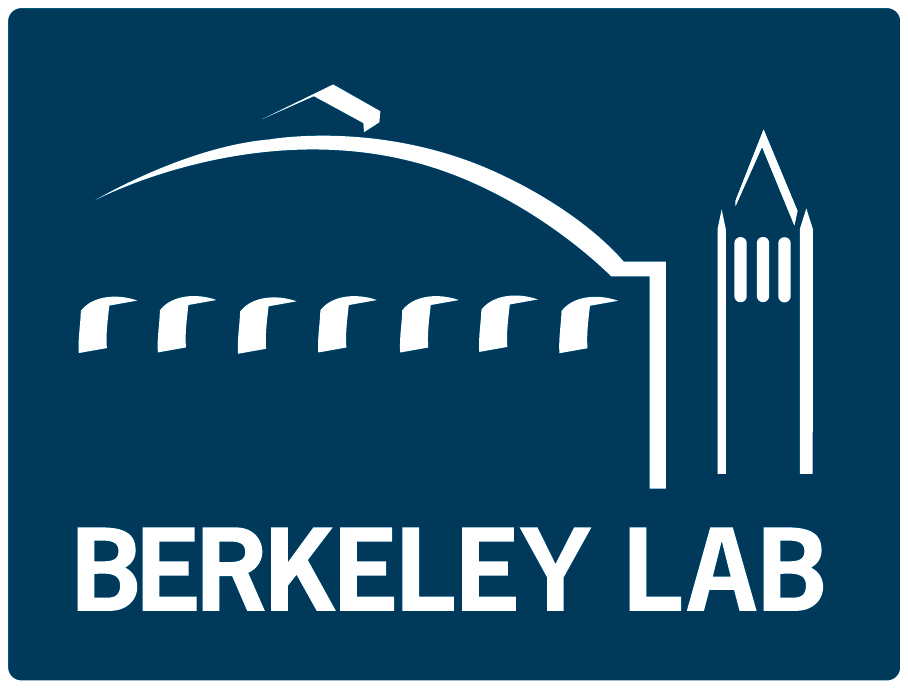 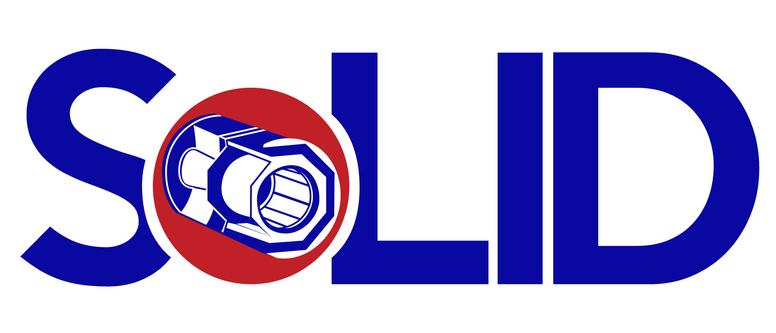 SoLID Collaboration Meeting
Jefferson Lab, VA
Dec. 8 - 9th, 2023
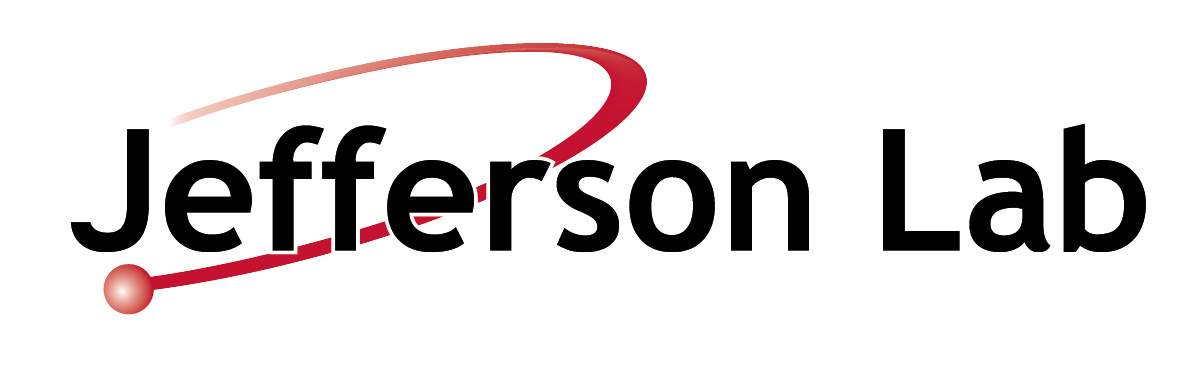 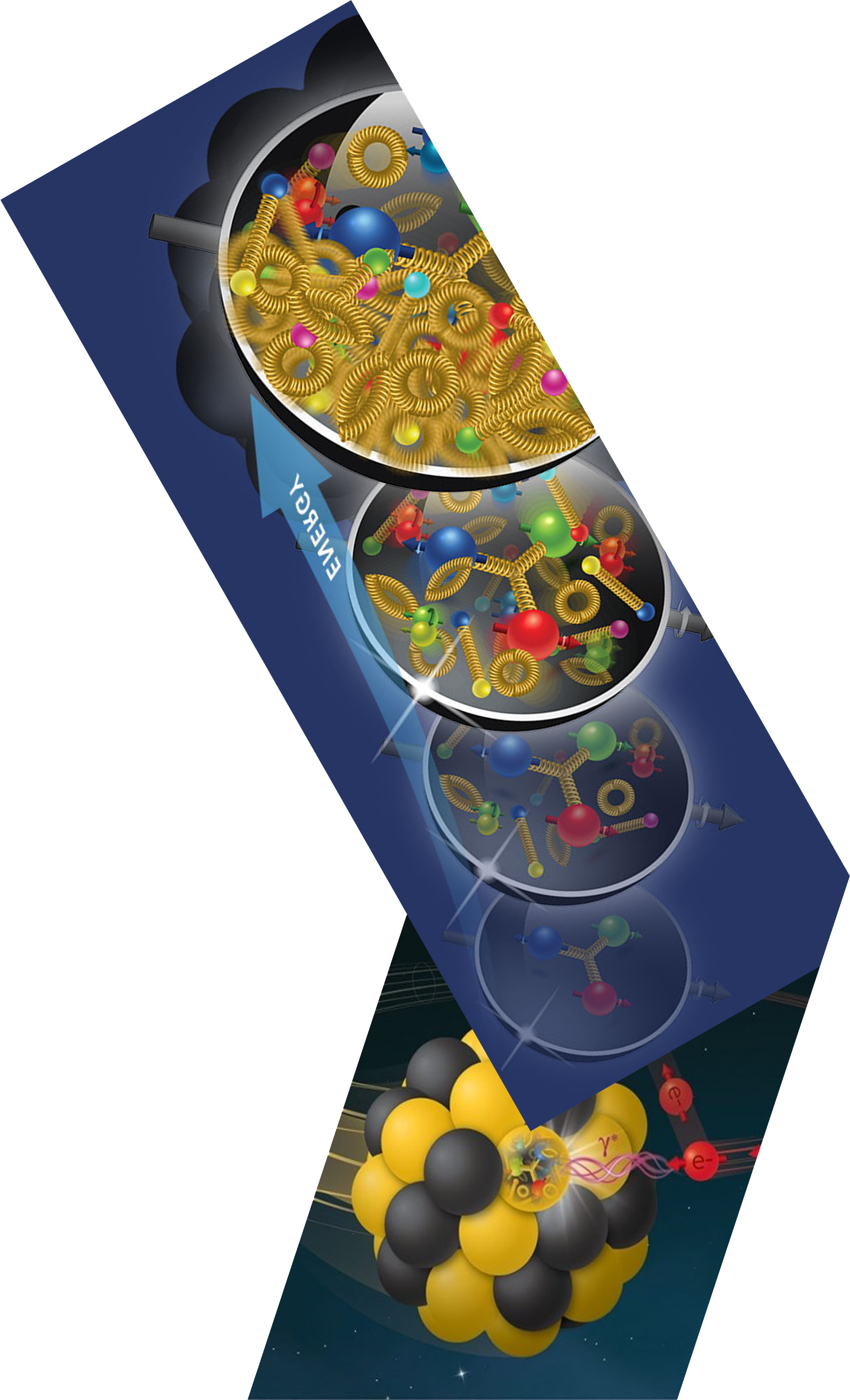 Outline
Intro – Nucleon structure and gravitational form factors
 Quarkonium production and gluonic structure
 Approach the GFFs with Compton form factors	
 Threshold J/psi production and proton GFFs
 Summary and outlook
Mass structure of the nucleon
Even though we can get the nucleon mass itself easily and precisely, counter-intuitively, the mass structures of microscopic particles are hard to access.
More than 100 years after we know the proton charge, we are still puzzled by its charge radius.
We are doing worse on the proton mass structure, as gravitational scattering are much harder, if possible at all.
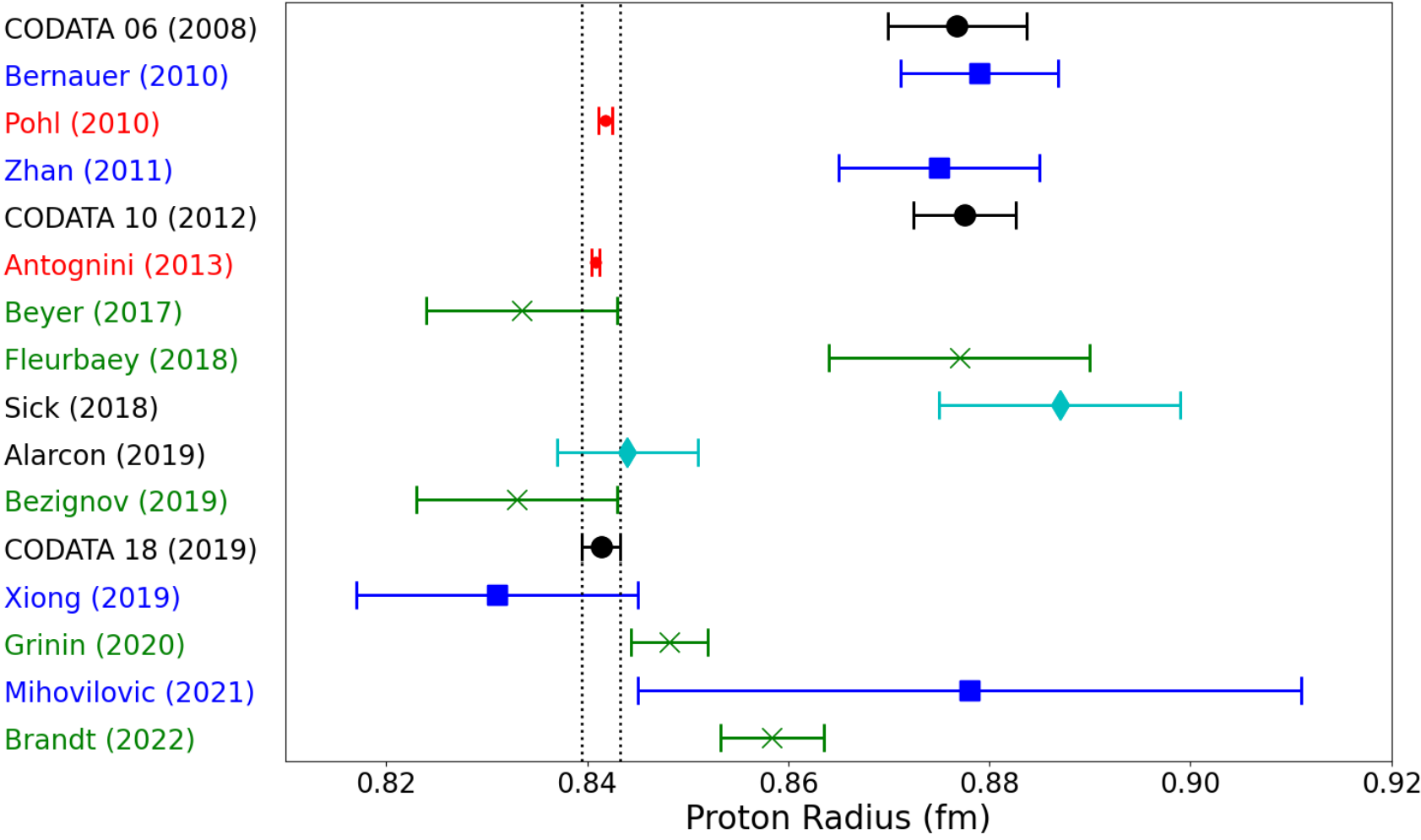 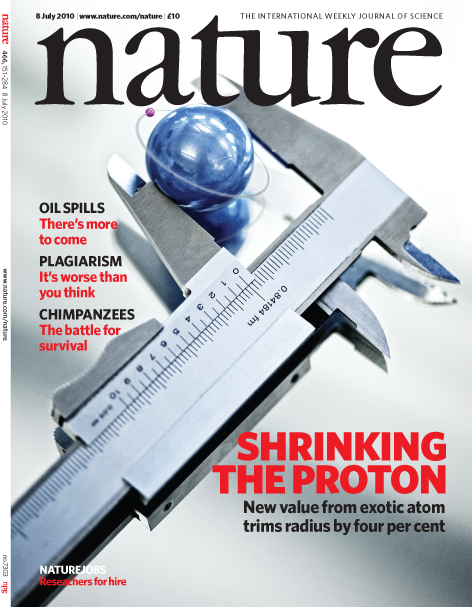 WENEEDTHIS!
Plot by E. J. Downie at SPIN 2023 at Duke
Energy-momentum tensor form factors
The energy-momentum tensor (EMT) is the tool to study the mechanical properties of the nucleon. Its nucleon matrix element can be written as:
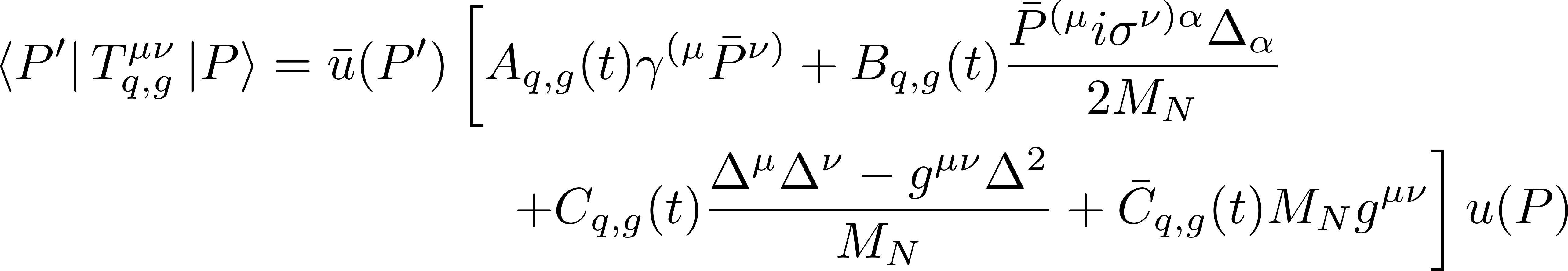 X. Ji Phys. Rev. Lett. 78, 610 (1997)
Momentum form factors: 
Angular momentum form factors: 
Stress tensor form factors:
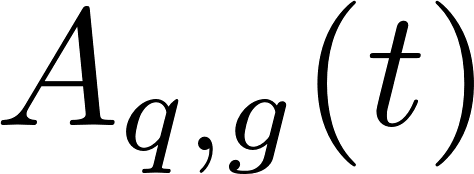 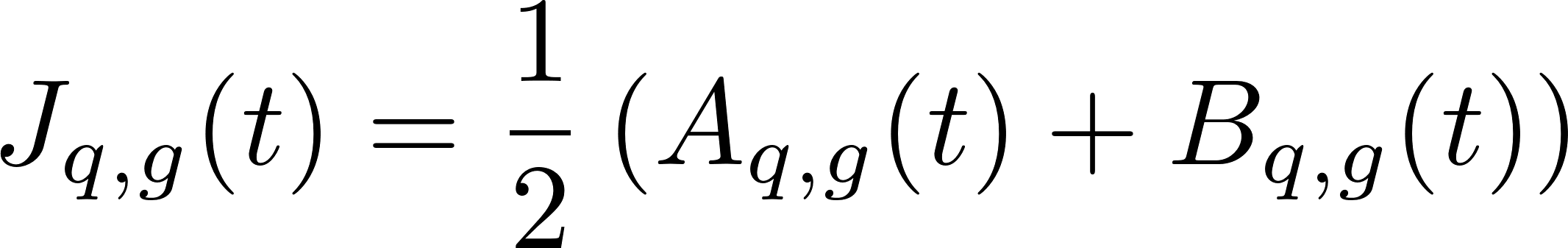 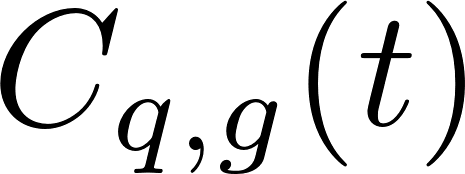 Generalized parton distributions (GPDs)
Instead of measuring the whole nucleon, we just knock out one parton at a time.
GPDs are distributions unifying parton distributions and form factors
: average parton momentum fraction
: skewness – longitudinal momentum transfer 
: total momentum transfer squared
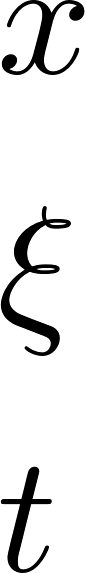 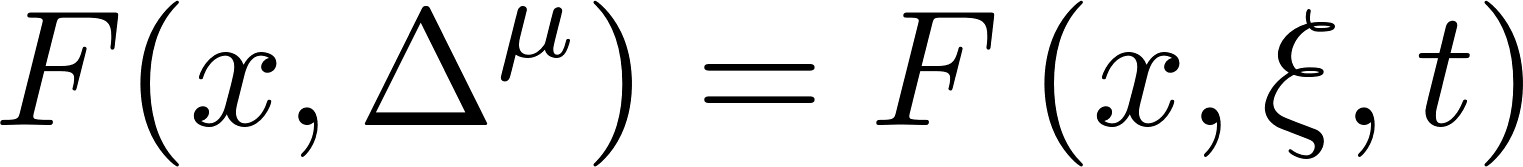 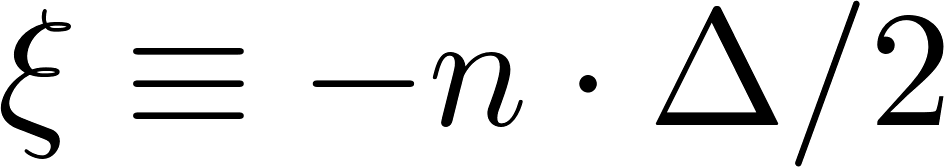 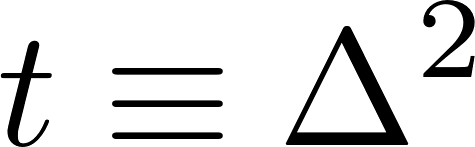 D. Muller et. al. Fortsch.Phys. 42 101 (1994) 
X. Ji Phys. Rev. Lett. 78, 610 (1997)
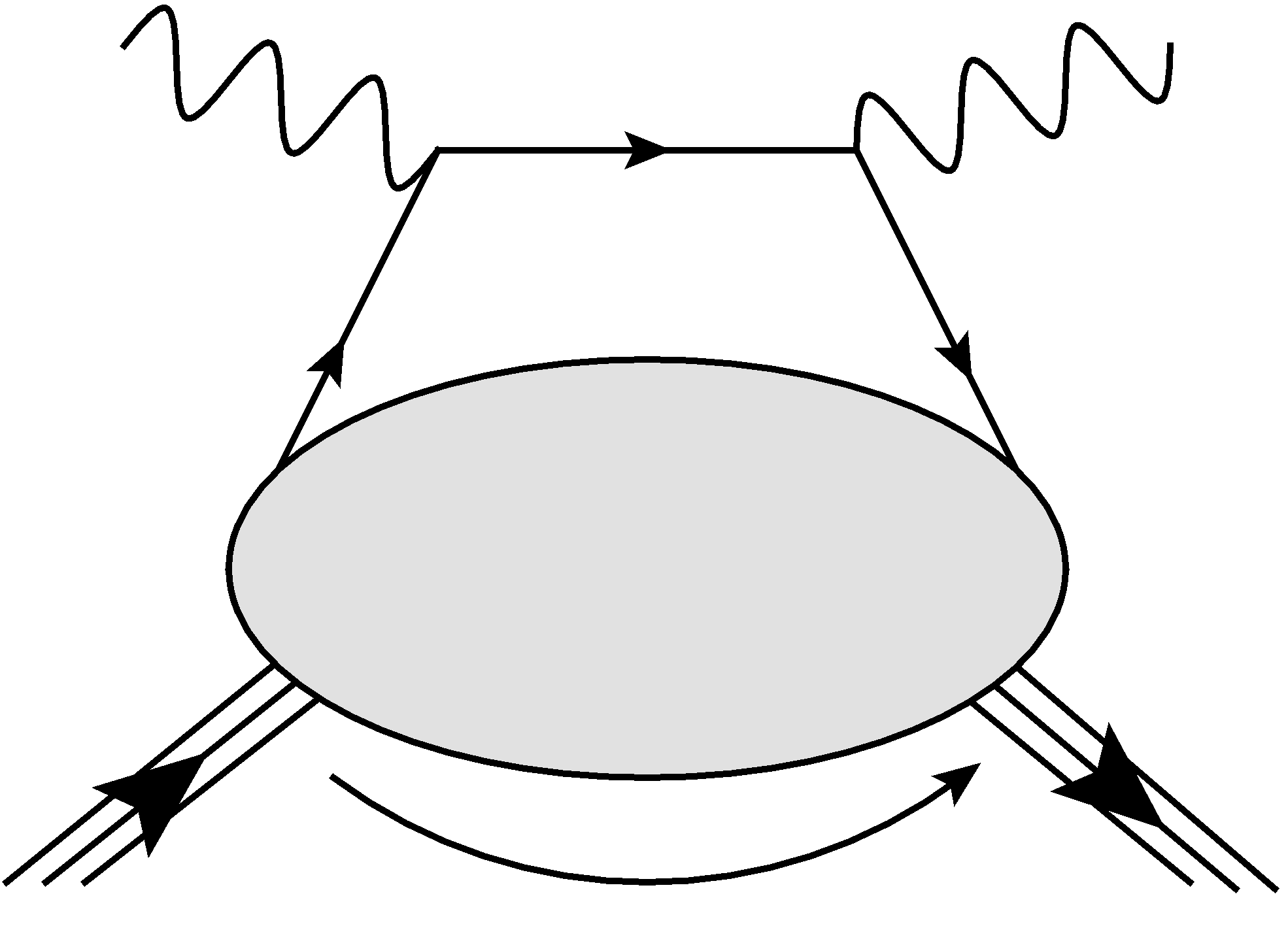 GPDs are partonic form factors?  ─ at zero skewness
GPDs
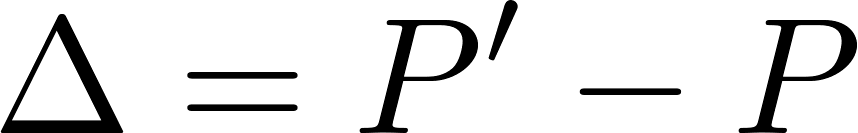 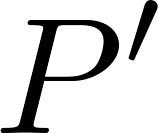 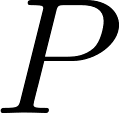 Nucleon 3D structures with GPDs
Adding the contributions from all parton, GPDs generate form factors:
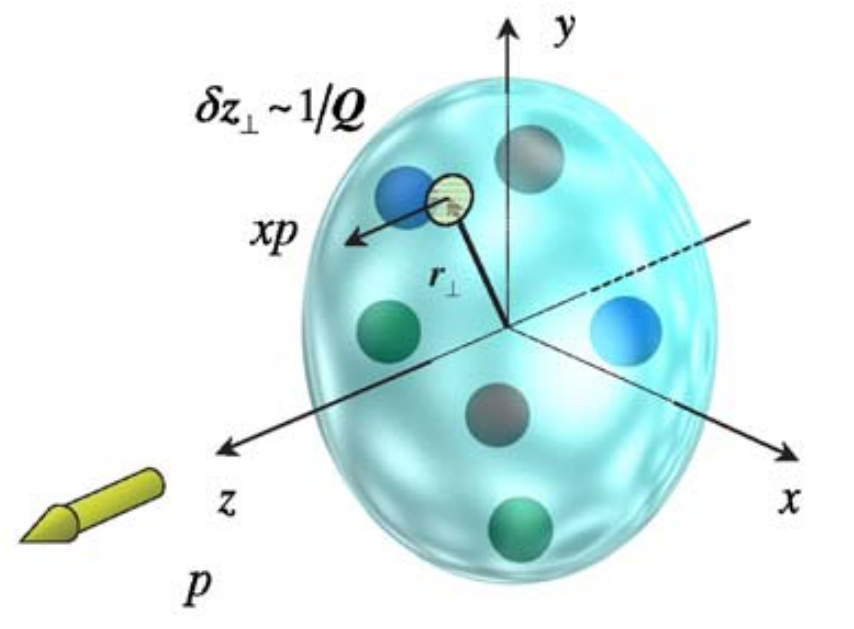 X. Ji, J. Phys. G 24 1181-1205 (1998)
In the zero-skewness limit:
3D quark/gluon dist.
Charge FFs
Gravitational FFs
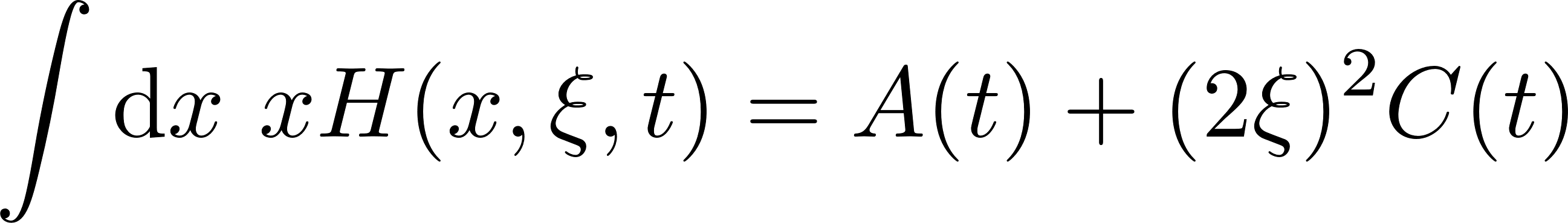 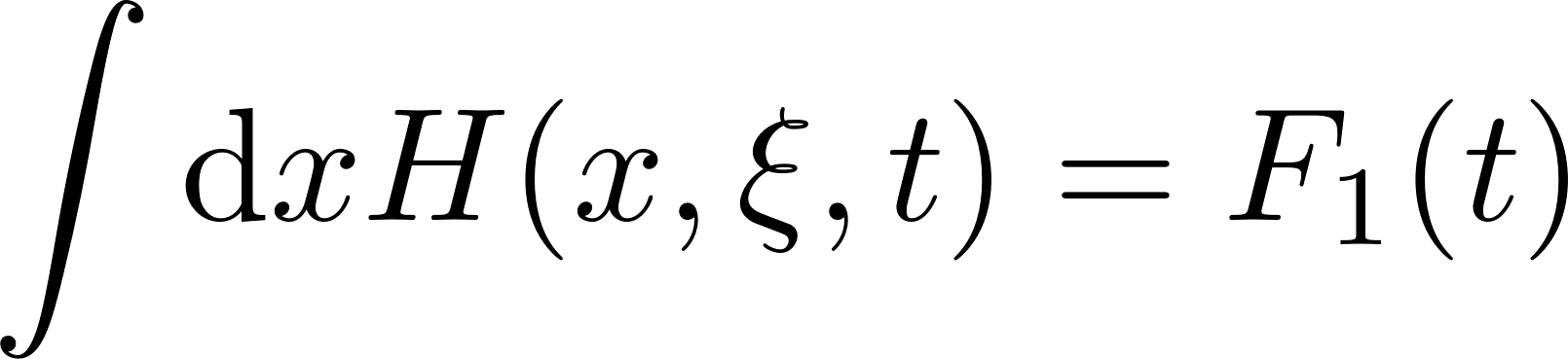 GPDs also provide an intuitive 3D image of nucleon:
M. Burkardt, Int. J. Mod. Phys. A 18 173-208 (2003)
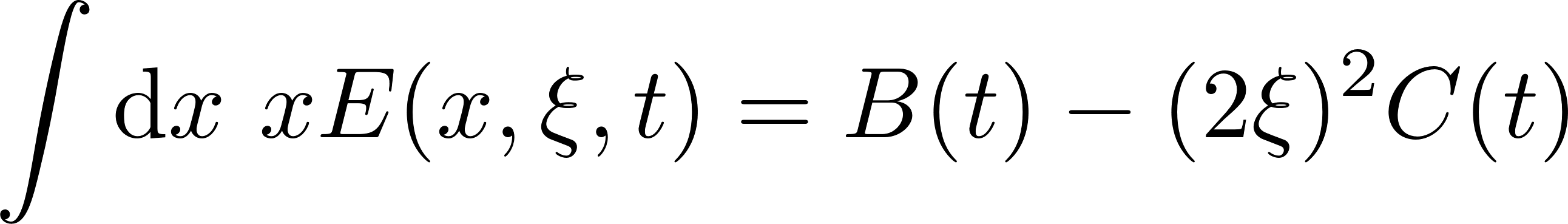 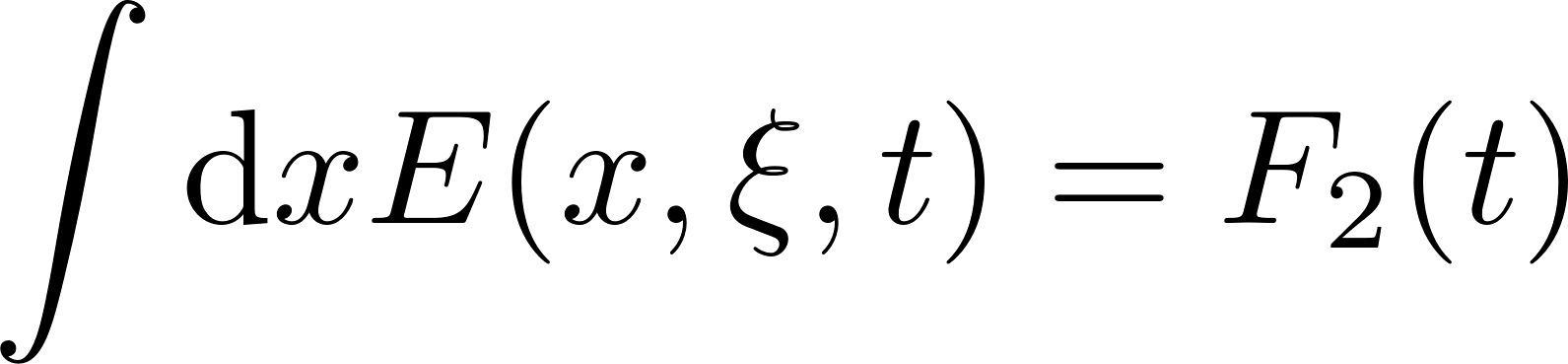 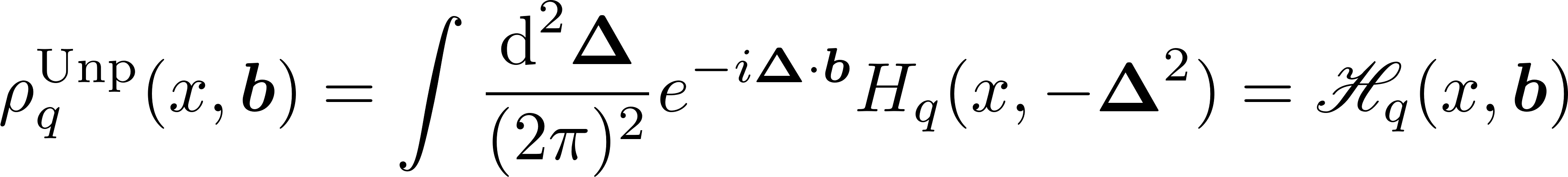 Quarkonium Production
Color dipole probing the gluonic structure
Quadratic Stark effect in QCD – measures the color electric field:
M. B. Voloshin Nucl. Phys. B 154 365-380 (1979) 
M. Luke et al. Phys. Lett. B 288 355-359 (1992) 
D. Kharzeev et al., Eur. Phys. J. C 9 459-462 (1999)
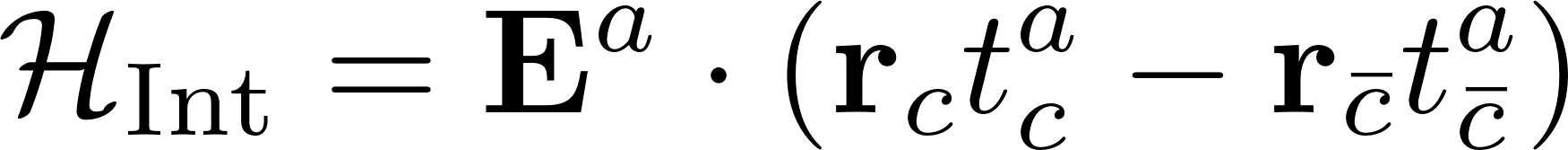 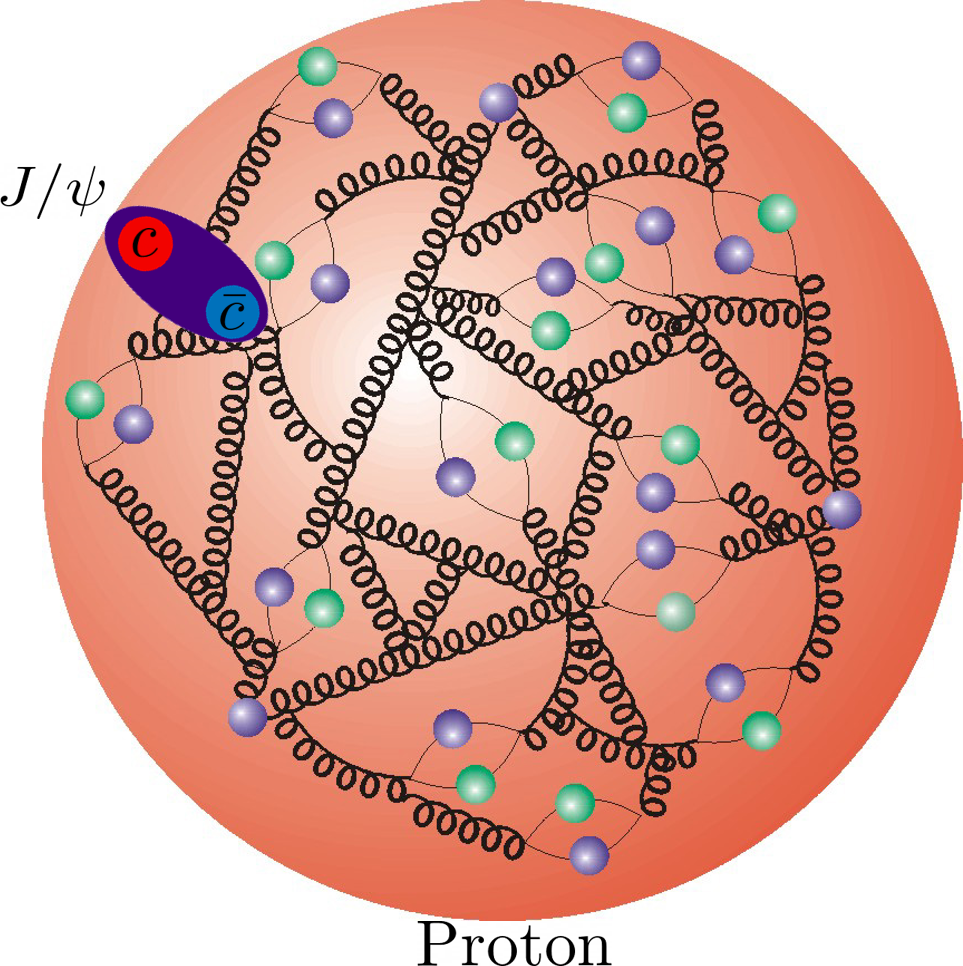 Elastic scattering of J/psi off the nucleon would be ideal.
In real life we have photo-/electro- production instead
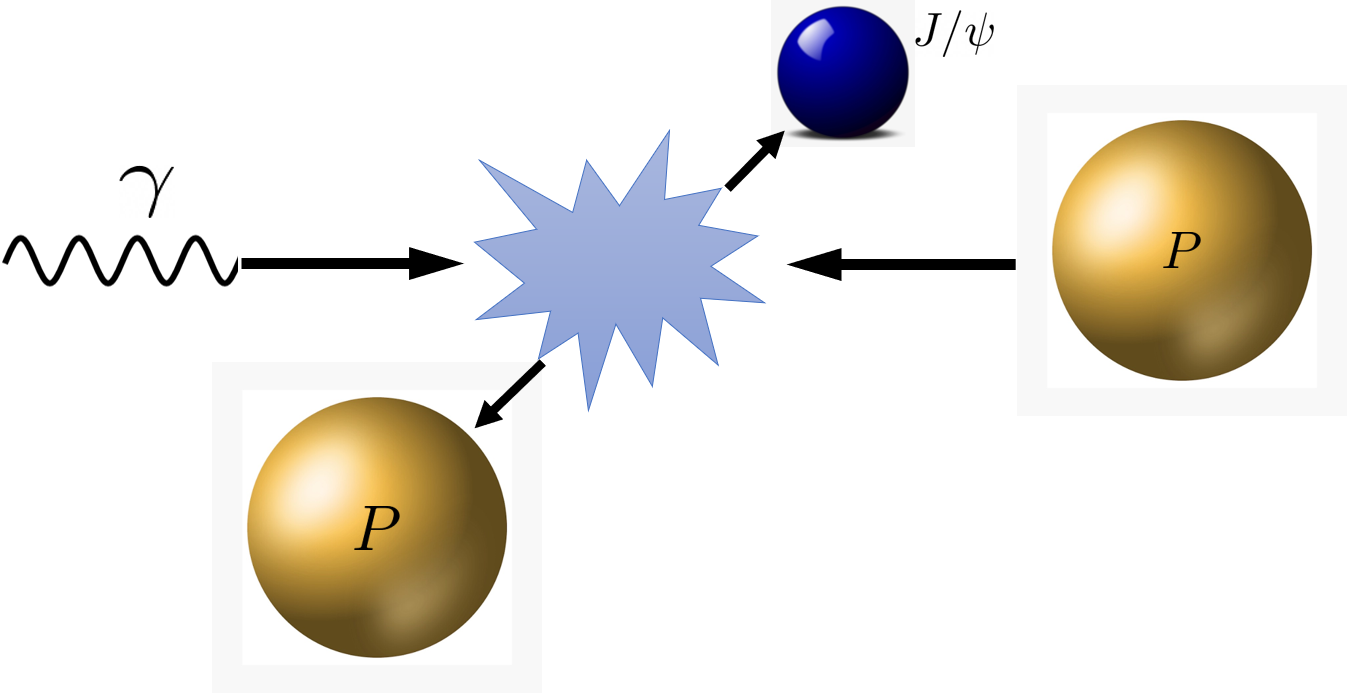 Heavy meson corresponds to small color dipole --- local gluonic distribution.
Near-threshold J/psi photoproduction
First measurement of near-threshold exclusive J/ψ photoproduction off the proton by GlueX
Another recent measurement by the J/psi 007 experiment at JLab Hall C
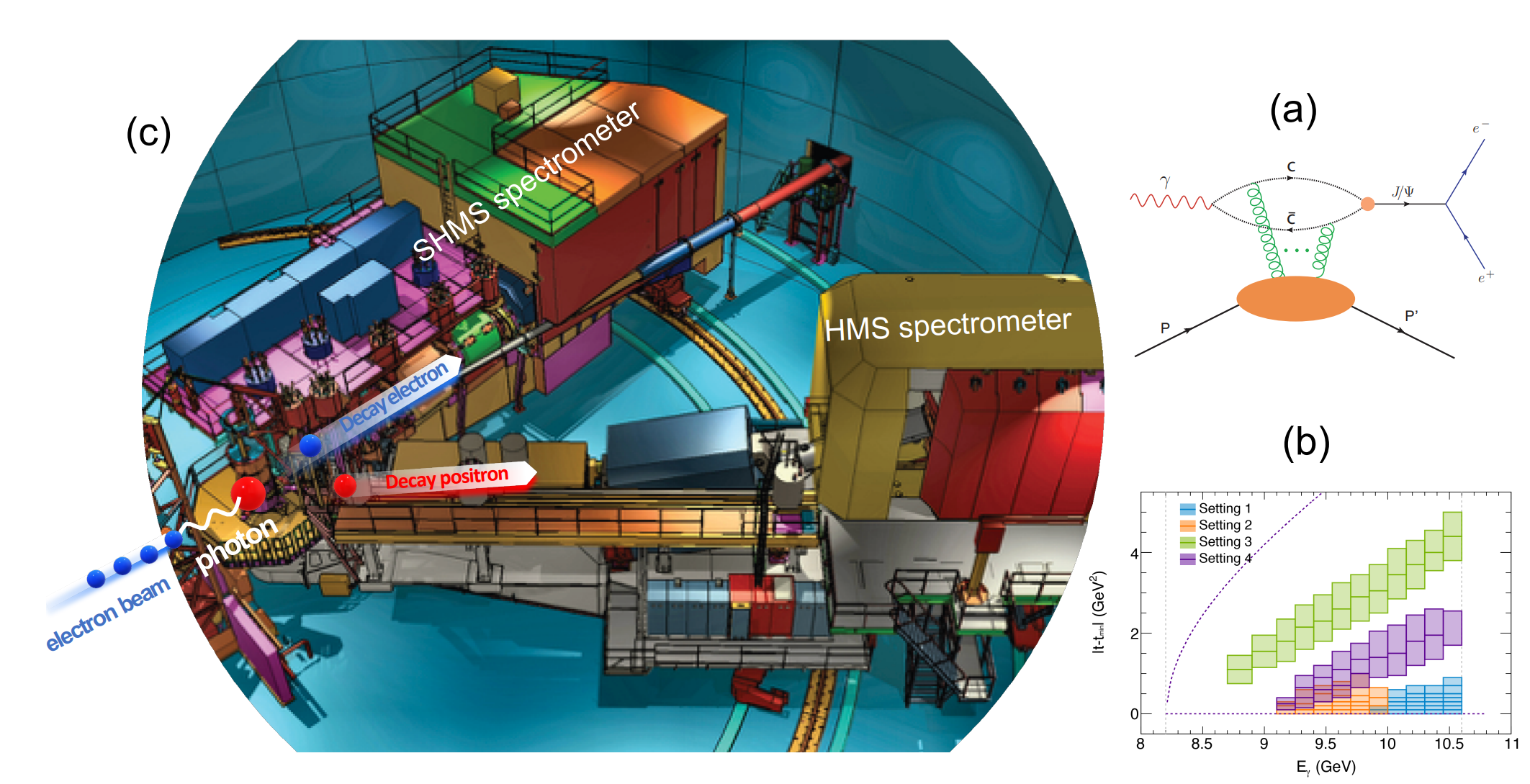 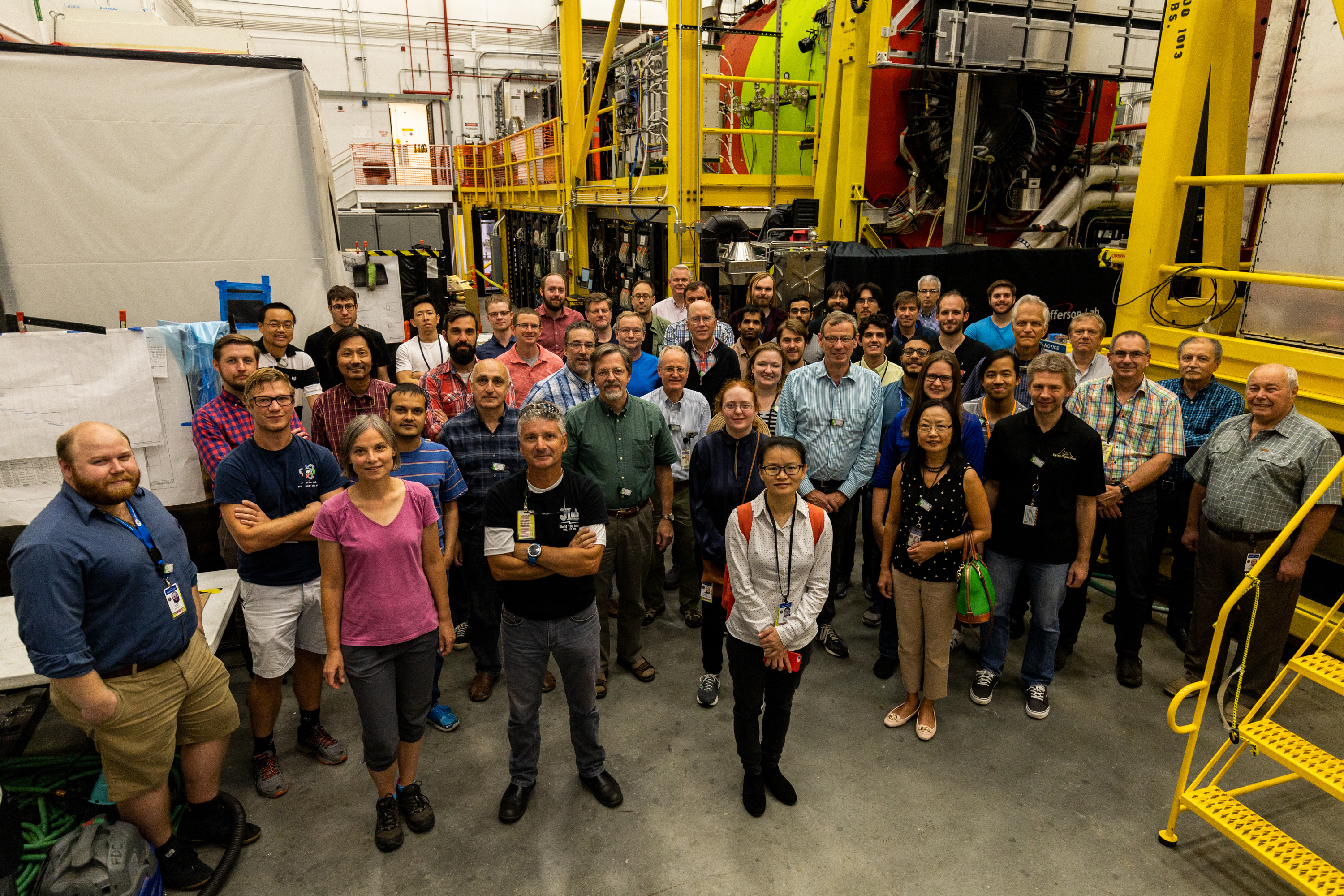 GlueX Collaboration Phys. Rev. Lett. 123, 072001 (2019)
GlueX Collaboration Phys. Rev. C 108 2, 025201 (2023)
B. Duran et. al. Nature 615 7954, 813-816 (2023)
GPD framework for threshold production
Near-threshold exclusive heavy vector meson production in the GPD framework.
Leading order factorization with GPDs
 The same amplitude as the collinear case but with different kinematics;
 Large momentum transfer/skewness in the heavy quark limit;
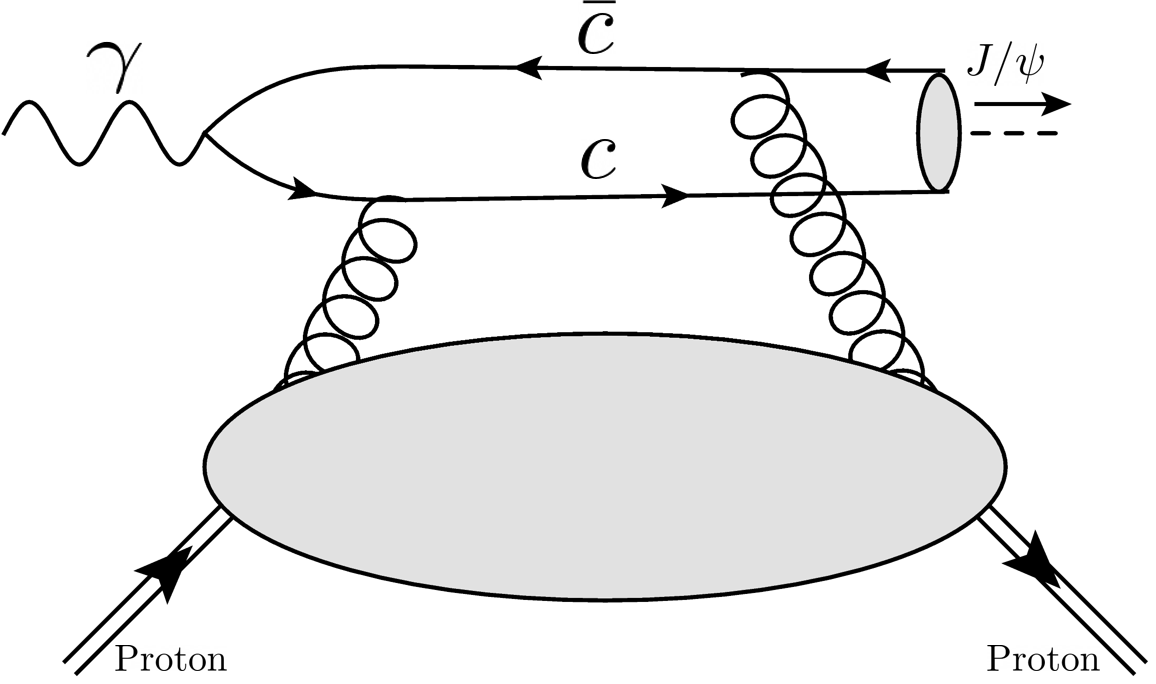 Y. Guo et. al. Phys. Rev. D 103 9, 096010 (2021)
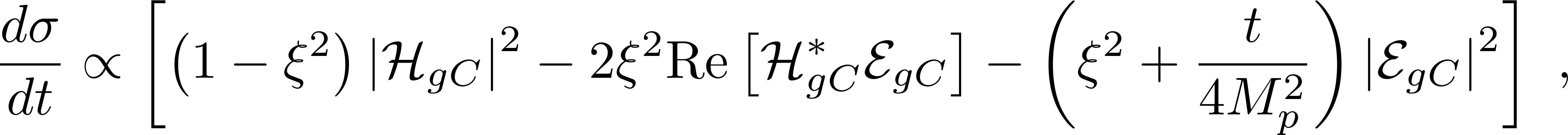 GPD
Will be sensitive to the so-called gluonic Compton form factors (gCFFs)
Inverse problem in exclusive productions
To keep the proton intact in the final state for an exclusive production, the parton will not be explicitly probed / knocked out.
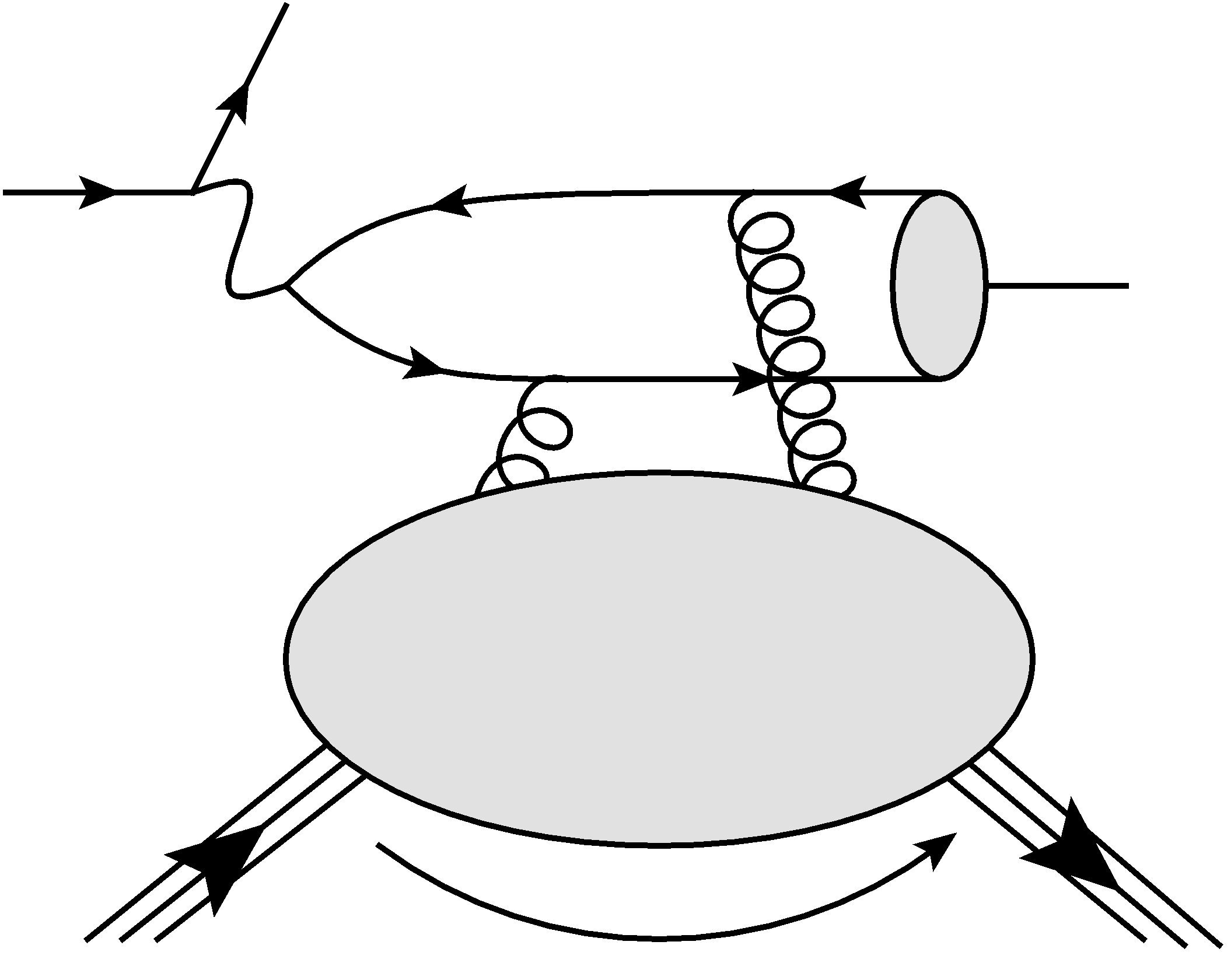 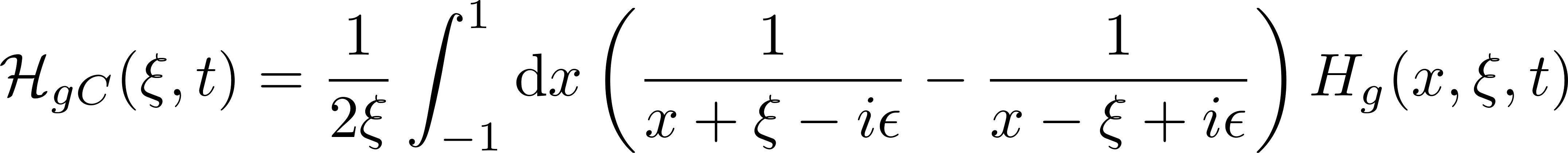 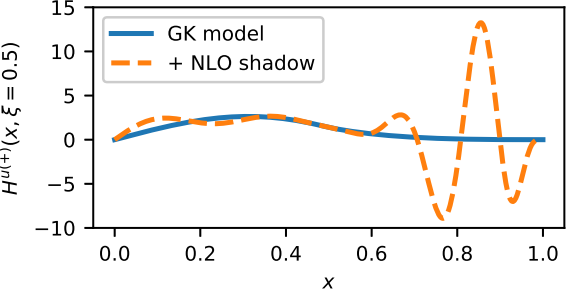 The amplitude is not sensitive to the parton momentum x
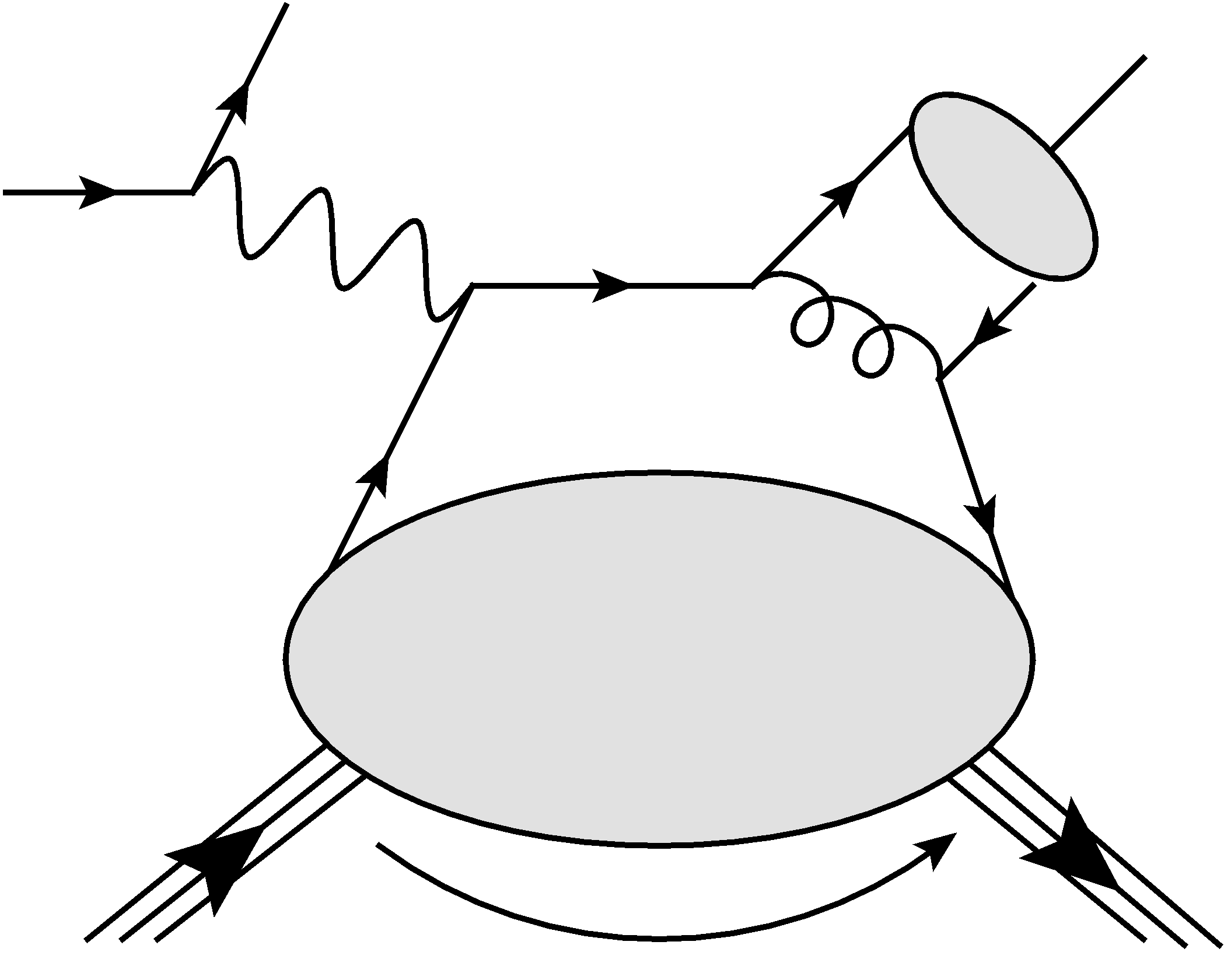 V. Bertone et. al. SciPost Phys.Proc. 8 (2022) 107
GFFs and CFFs
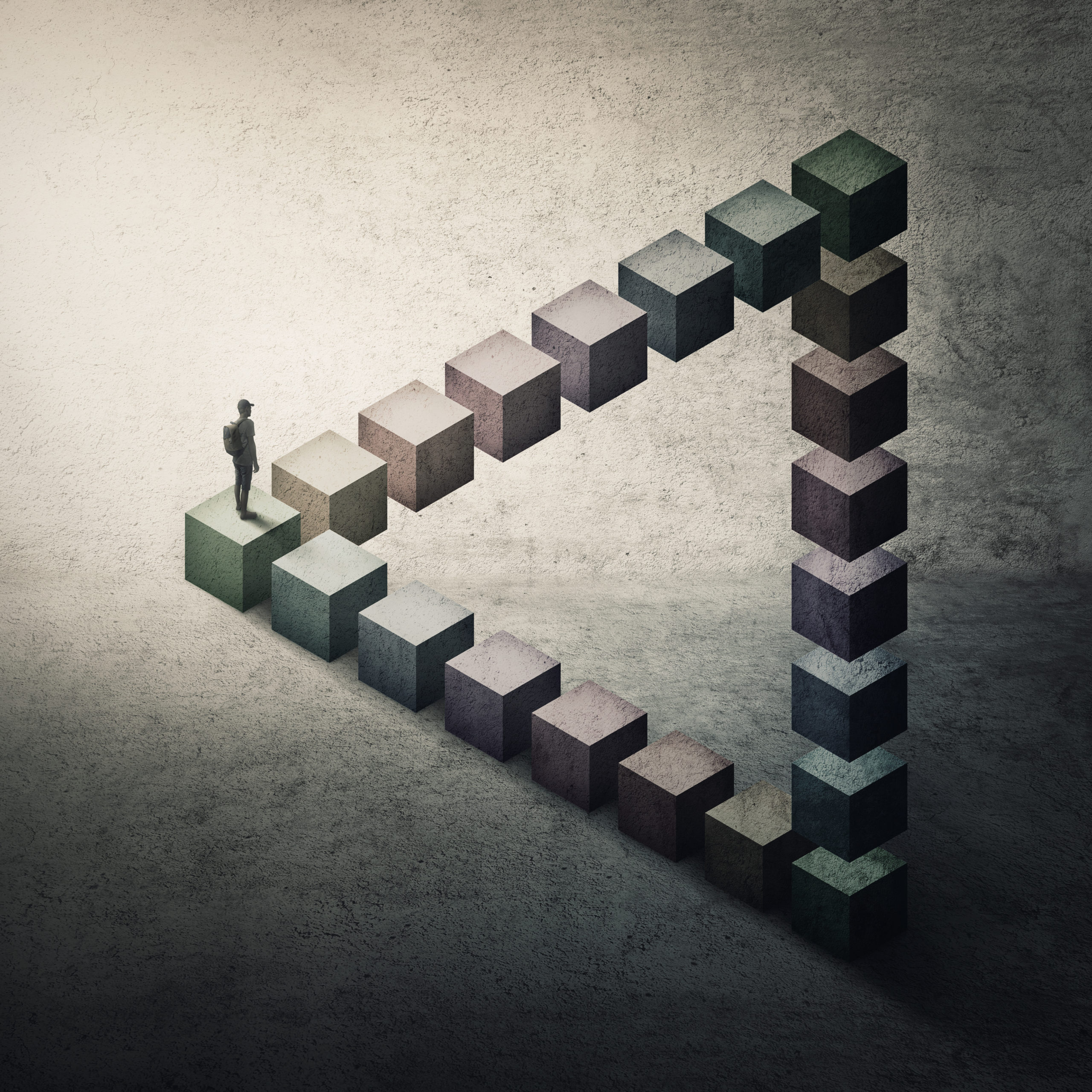 CFF
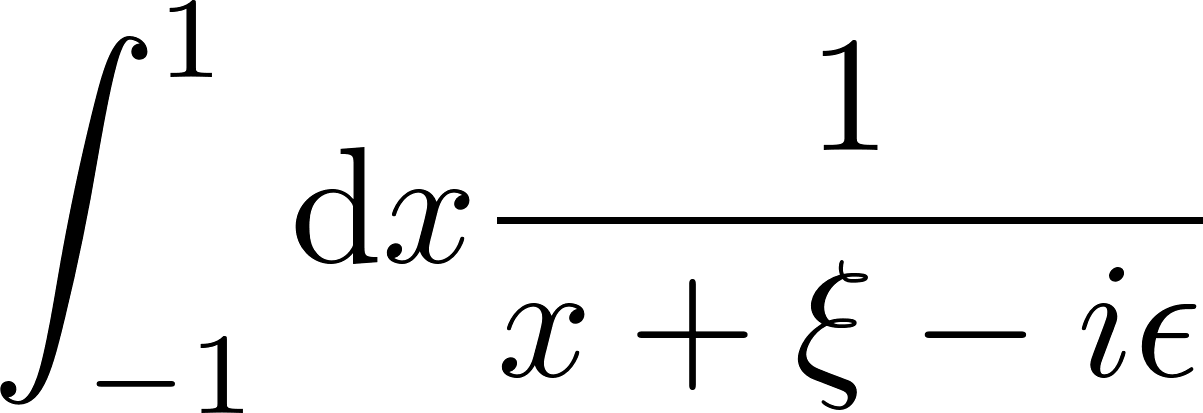 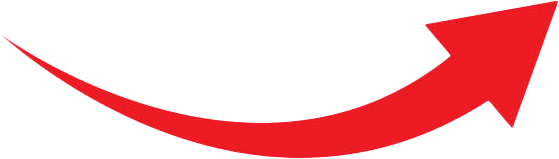 GPD
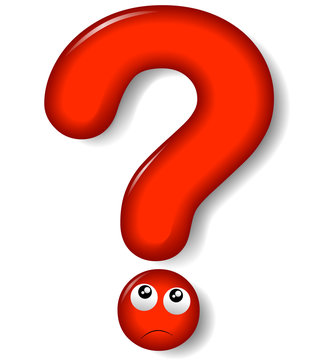 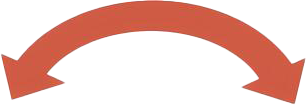 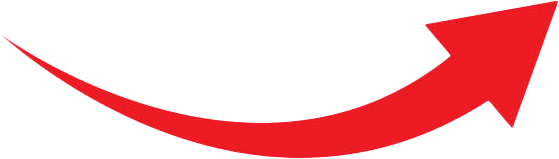 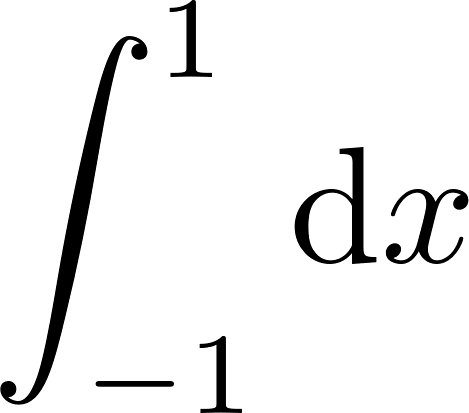 GFF
From CFFs to GFFs
Large skewness near the threshold
When a heavy quarkonium is produced from a massless real photon near threshold, the momentum transfer must be large. Then consider a Taylor expansion:
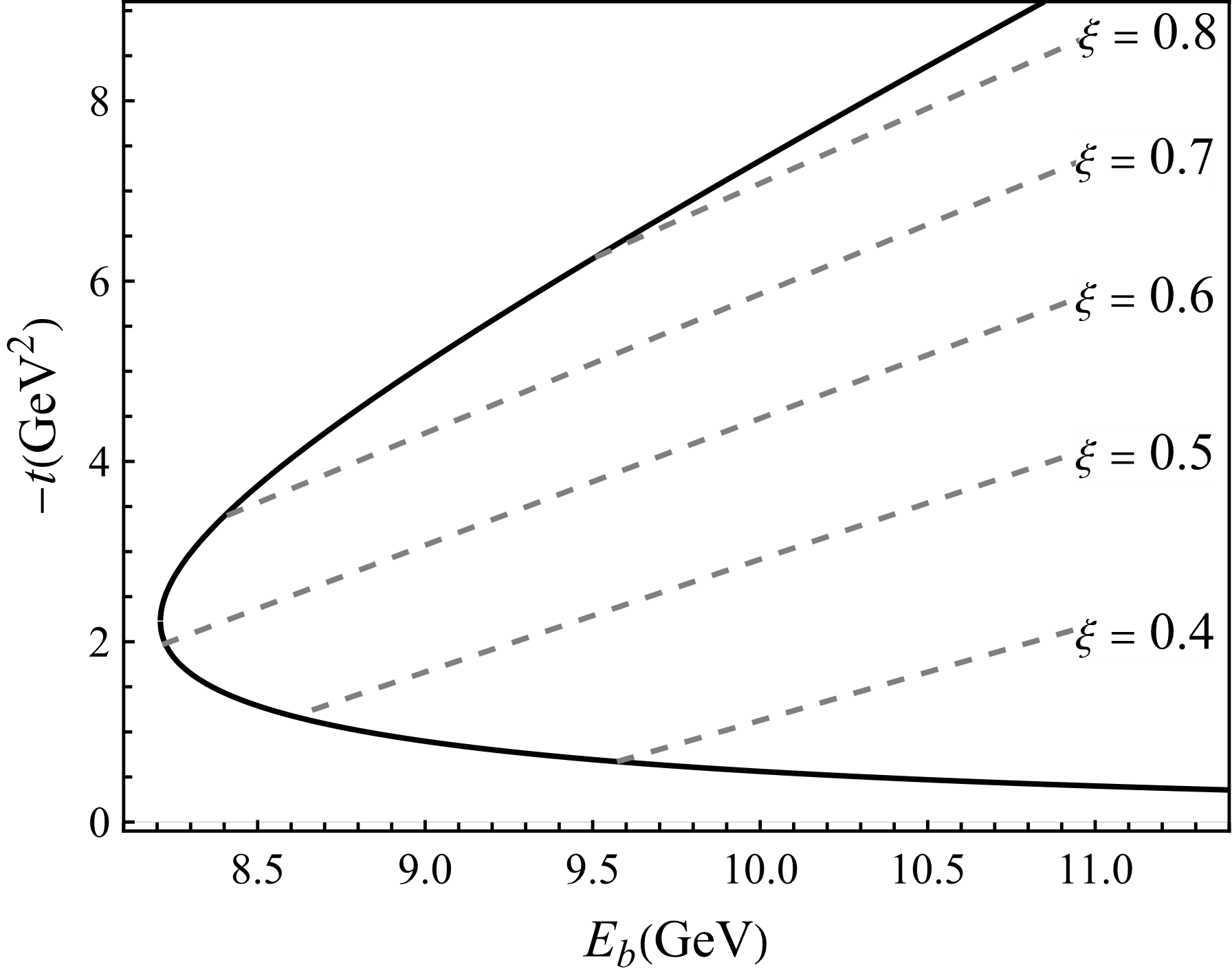 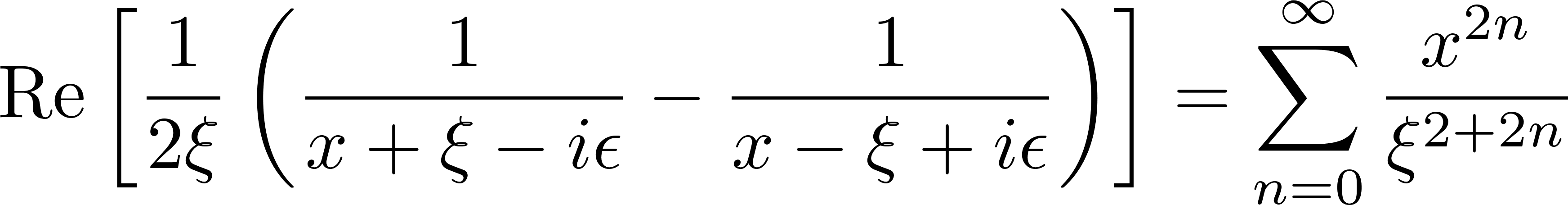 The real part of the CFF can then be written as:
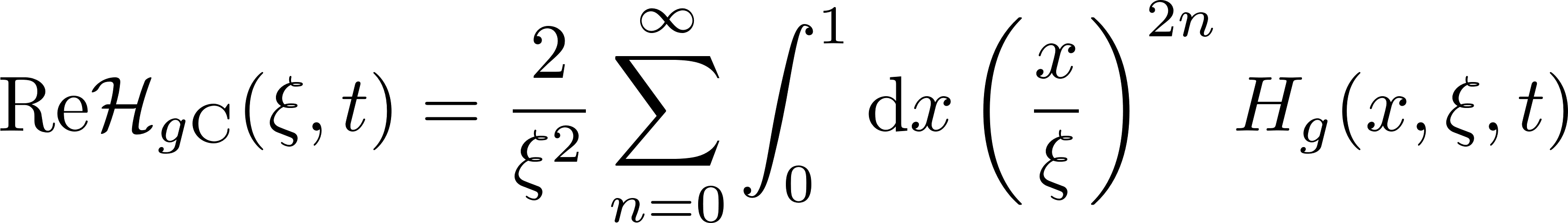 These x-integrals lead to generalized form factors
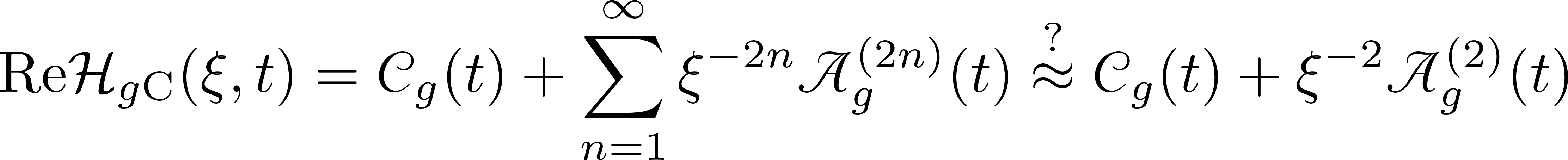 Skewness-scaling in the CFFs
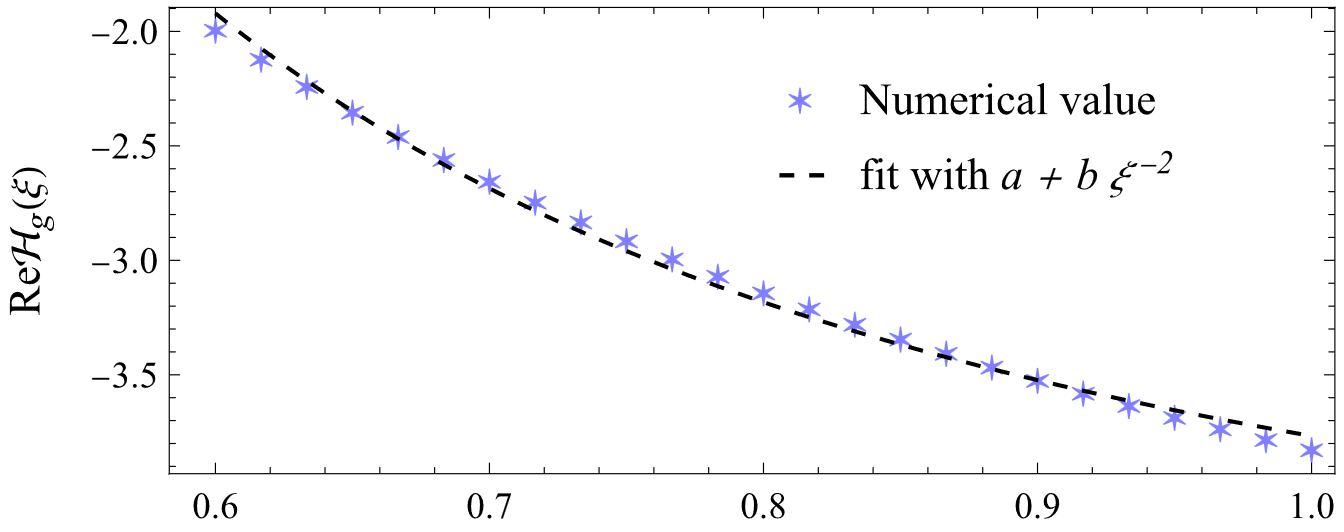 Double distribution model
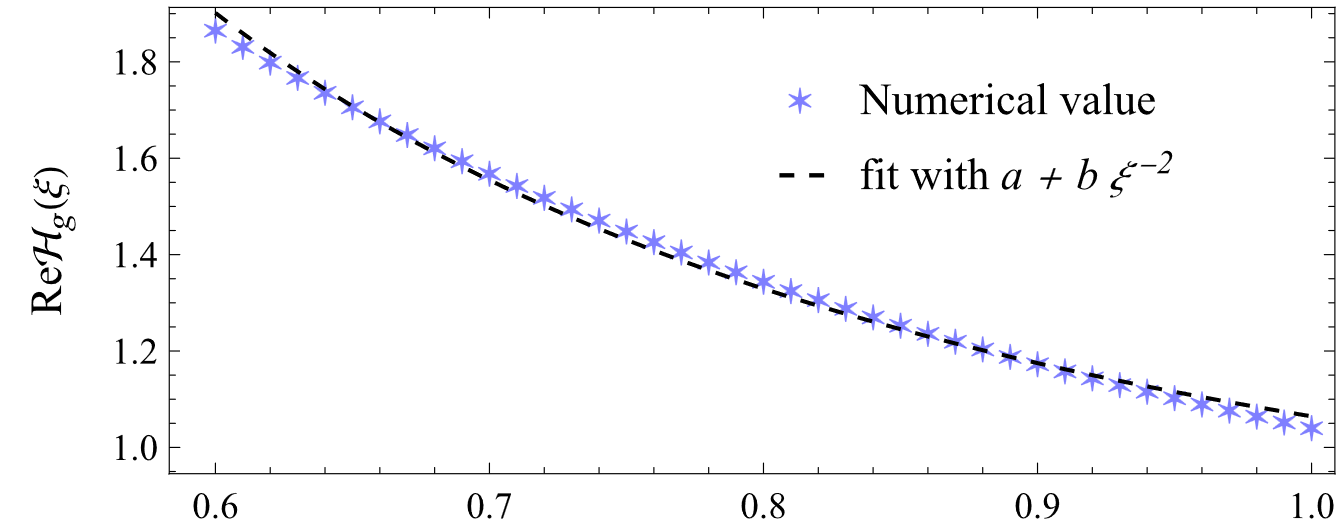 Conformal moment model
Y. Guo et. al. arxiv: 2308. 13006
Fit is meaningless if not physical
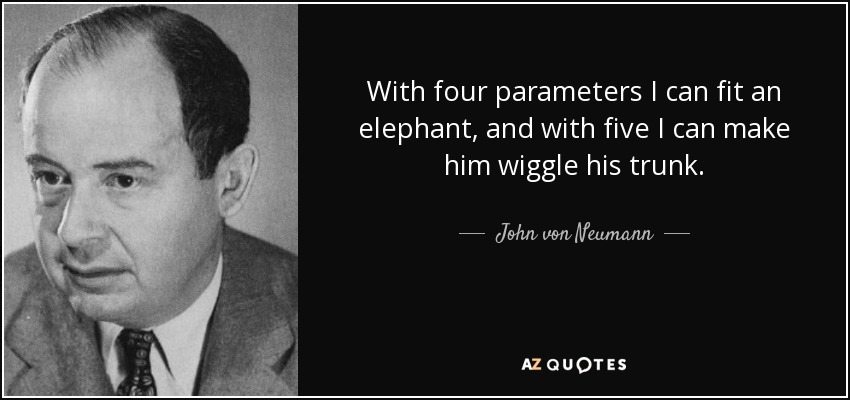 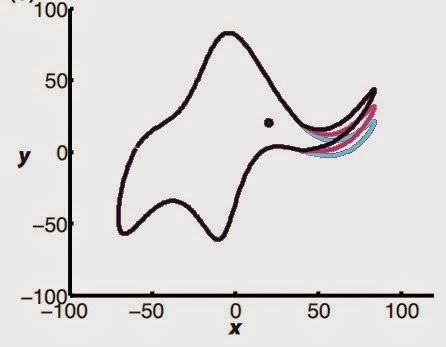 GFFs from CFFs
Let’s see if the CFF is related to the GFFs. With the approximation, the CFF will be
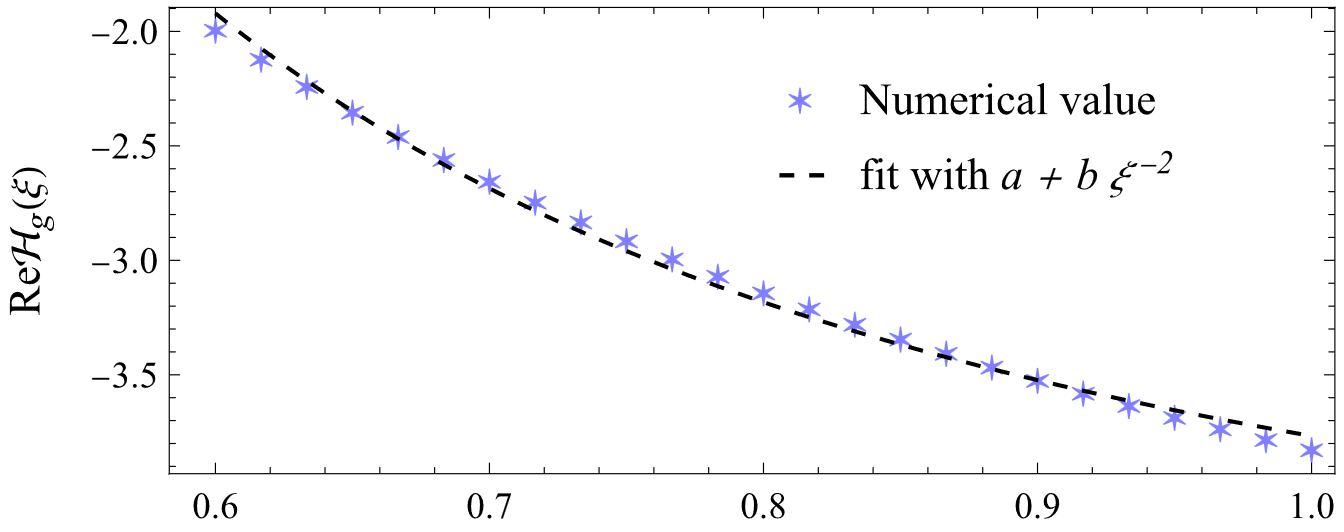 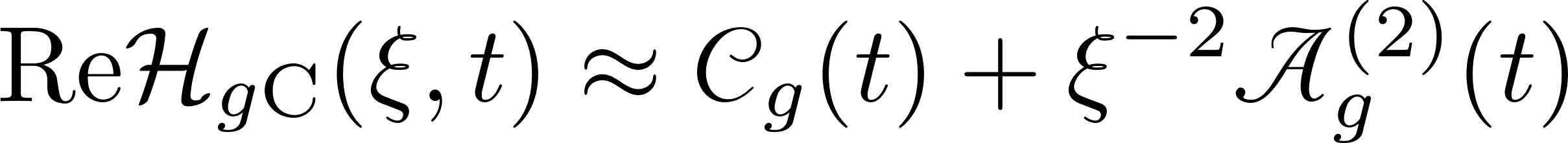 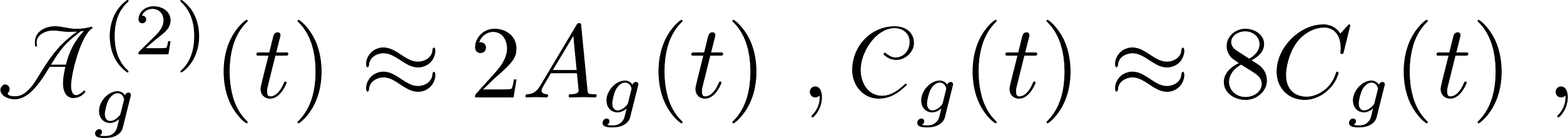 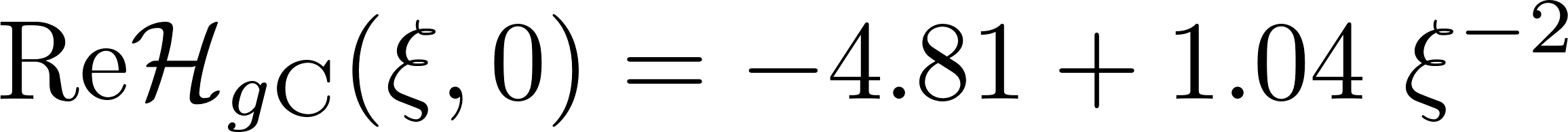 Y. Guo et. al. arxiv: 2308. 13006
The extracted values are:
The input gluon moments are:
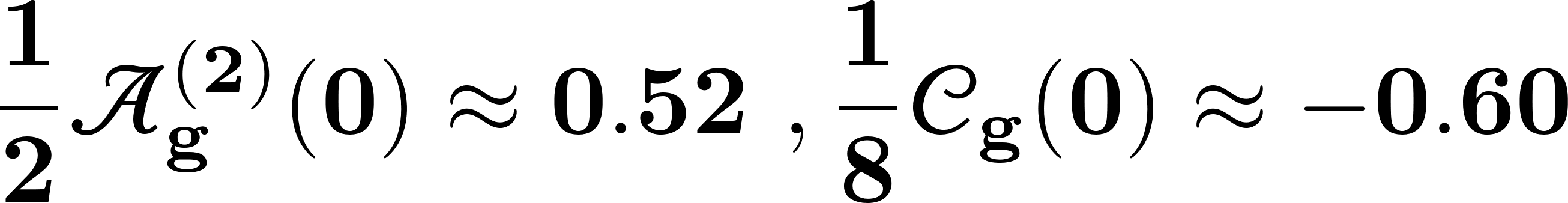 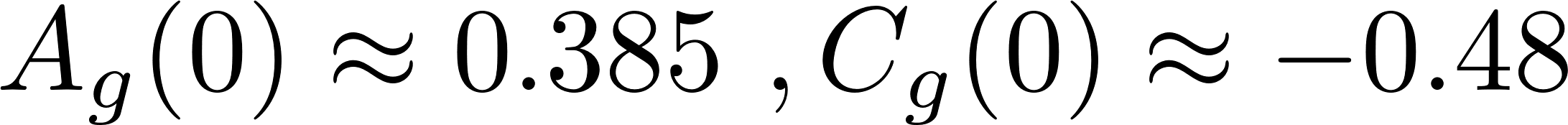 The extractions have 25% excess due to the higher-moment contamination.
Asymptotic expansion
Convergent series
 Individual term decreases and vanishes 
 Partial sum eventually approach the     analytical result
Asymptotic series
 Individual term decreases then increases
 Partial sum eventually diverges
 Truncation at minimal terms approximated the analytical results well
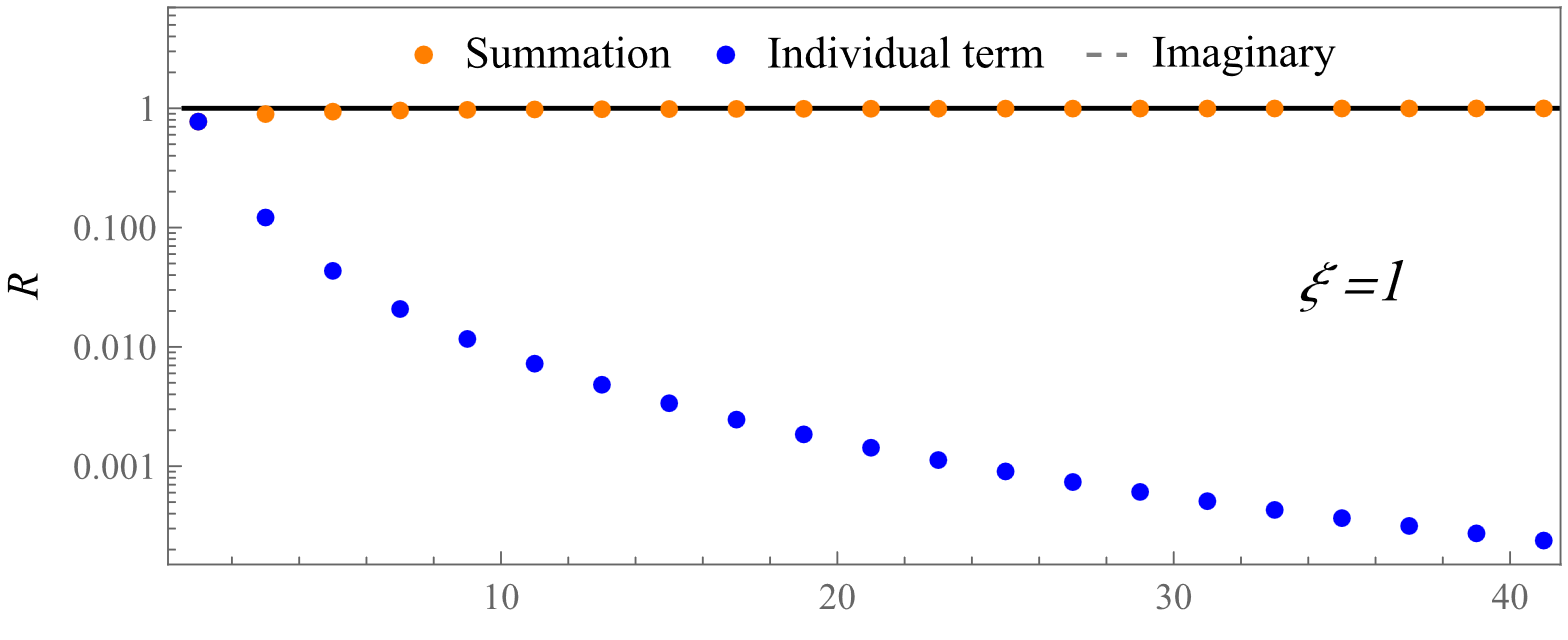 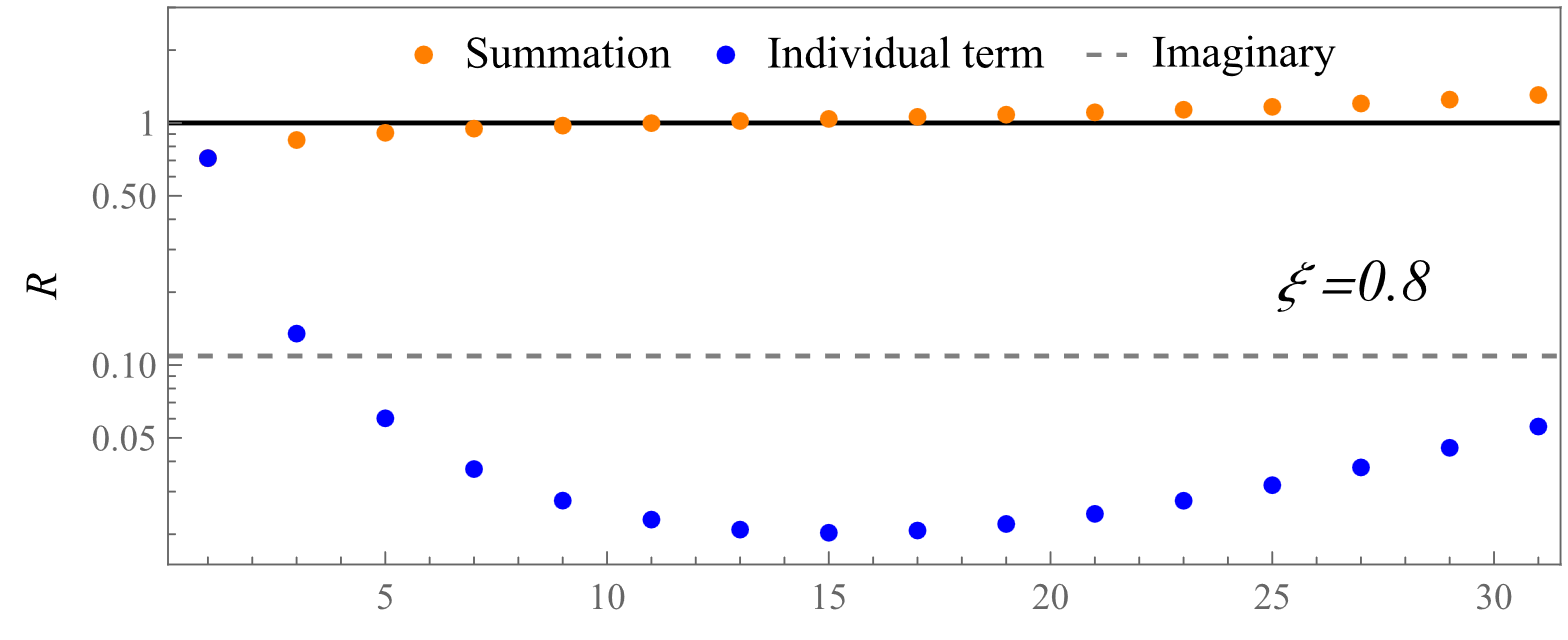 Proton GFFs from J/Psi production
General framework
Under the approximation of large skewness expansion AND higher-moment suppression, one has:
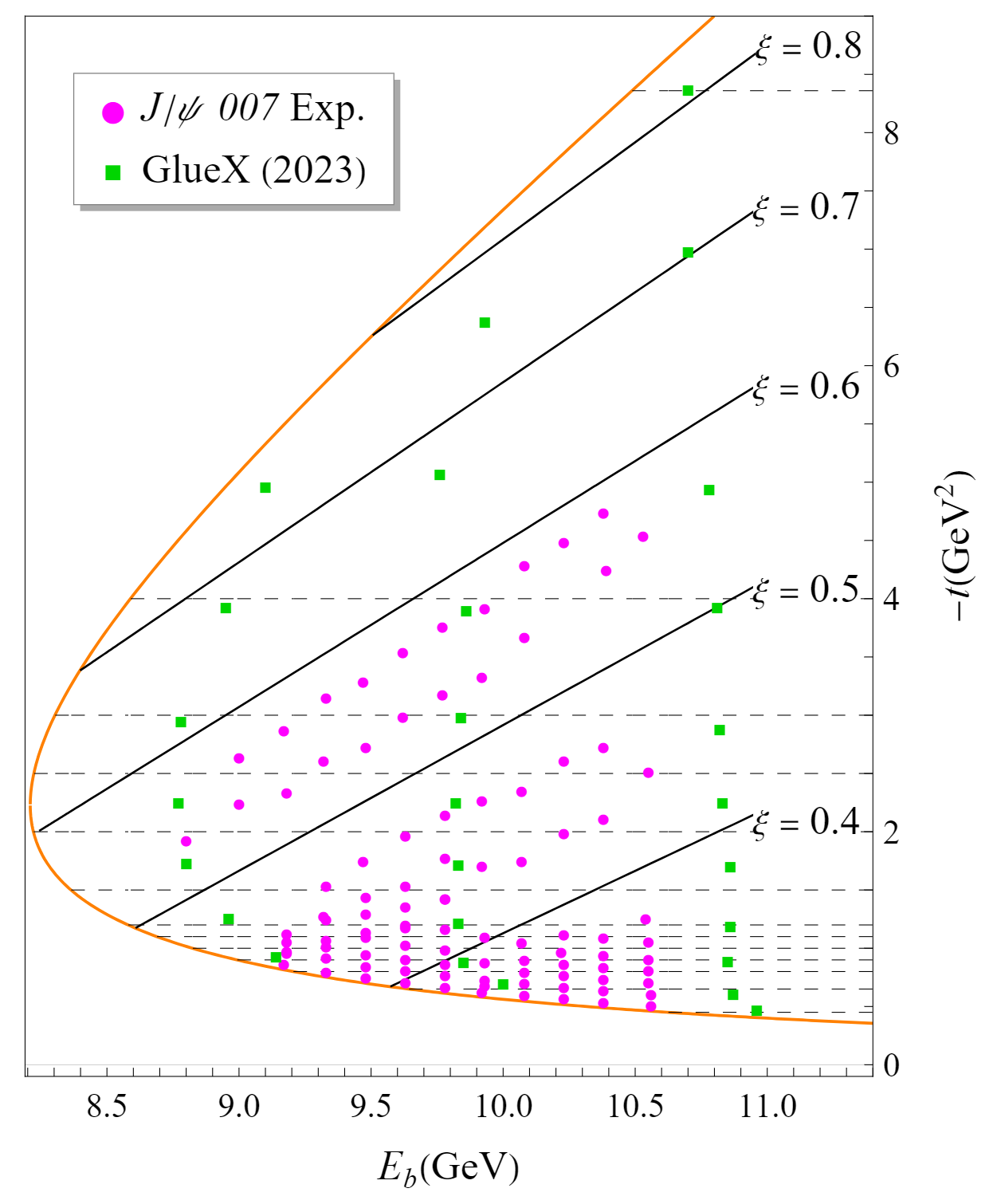 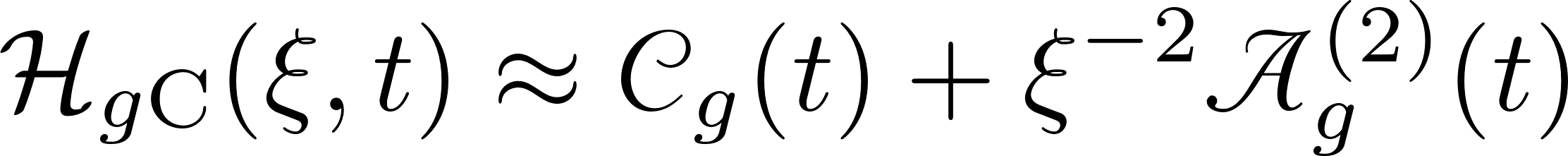 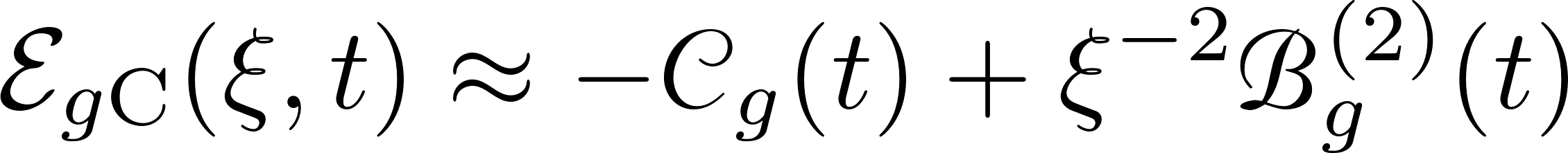 We can then extract the GFFs from the gCFFs, utilizing the large skewness kinematics in the near-threshold region in the heavy quark limit.
Unfortunately, much more data in the lower ξ region
Y. Guo et. al. Phys. Rev. D 108, 034003 (2023)
Extraction of the nucleon GFFs
GFFs can be constrained noting the higher-moment contaminations as well as other corrections.
With ξ > 0.5 data
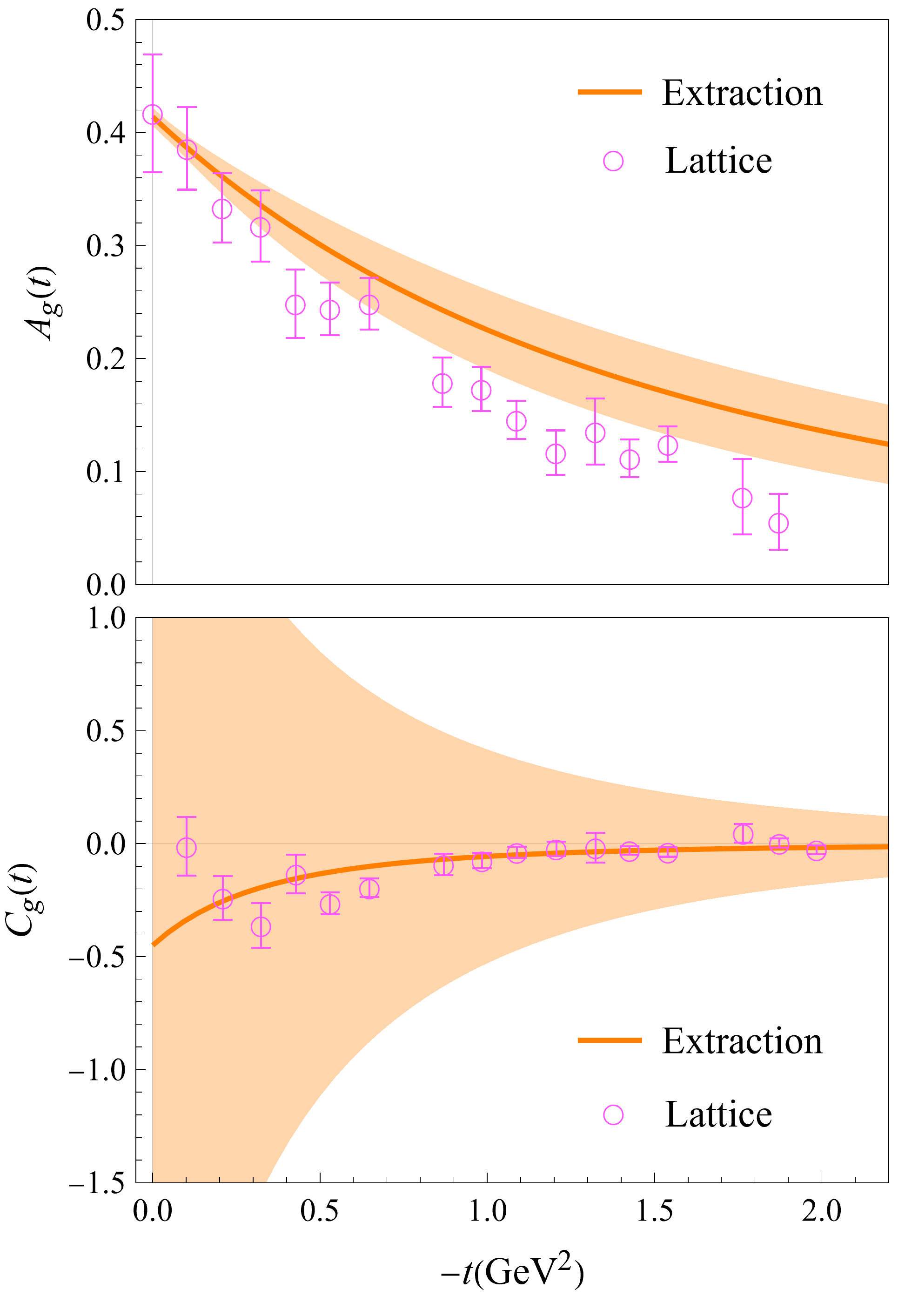 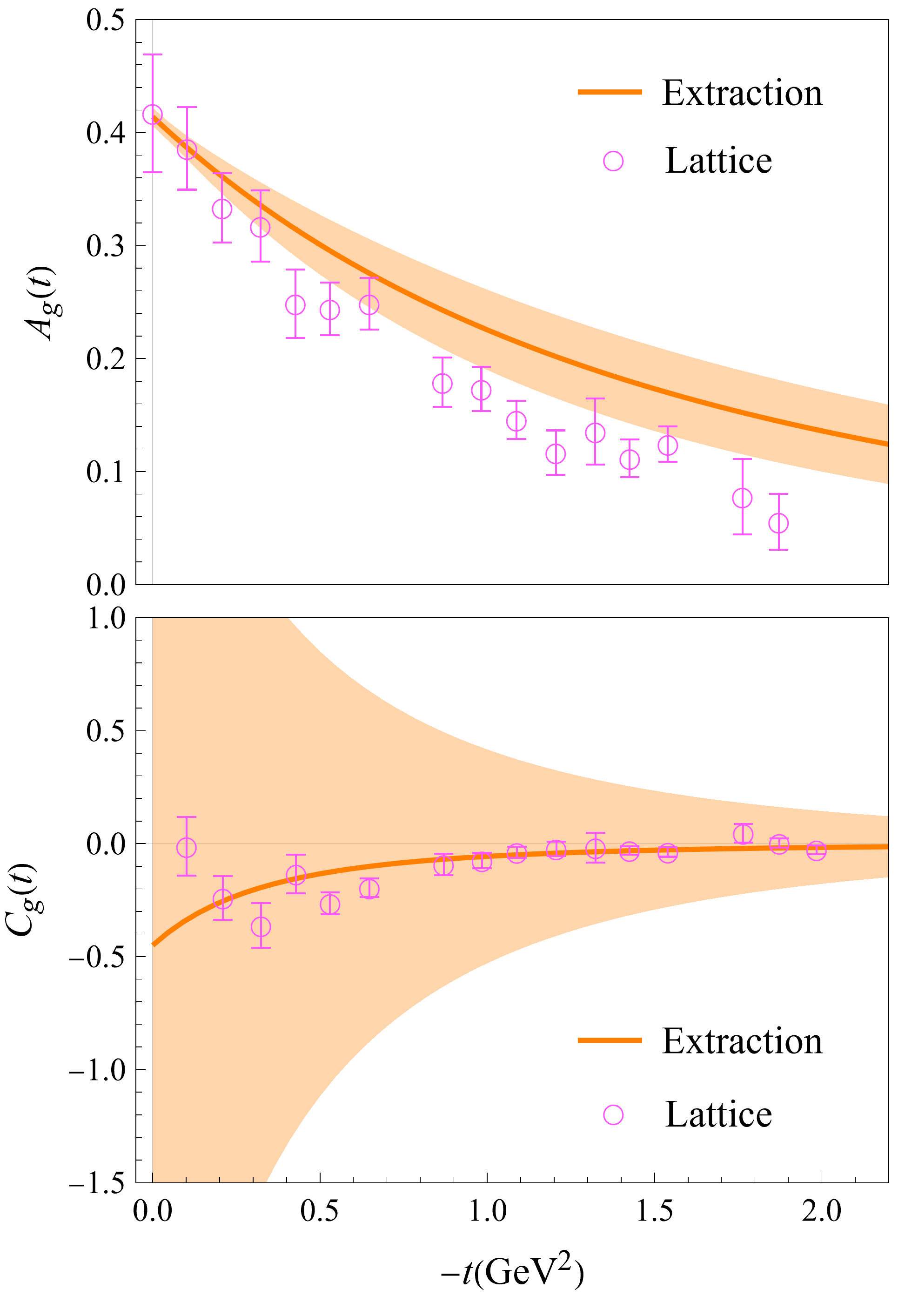 D. Pefkou et. al. Phys. Rev. D 105 5, 054509 (2022)
Not a completely independent extraction:
 The lower-t region is not constrained well by the data.
 The gluonic momentum fraction from PDF is used as input
 The coverage in ξ is rather limited.
Y. Guo et. al. Phys. Rev. D 108, 034003 (2023)
Proton mass radius extraction
Proton mass and scalar radii are closely related to the form factors at t = 0
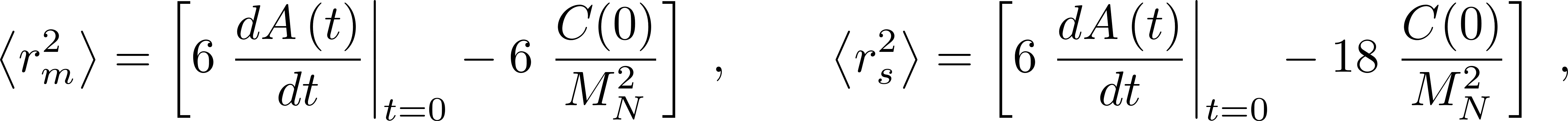 Inclusion of lower-ξ data shows better statistics but introduces massive systematical uncertainties.
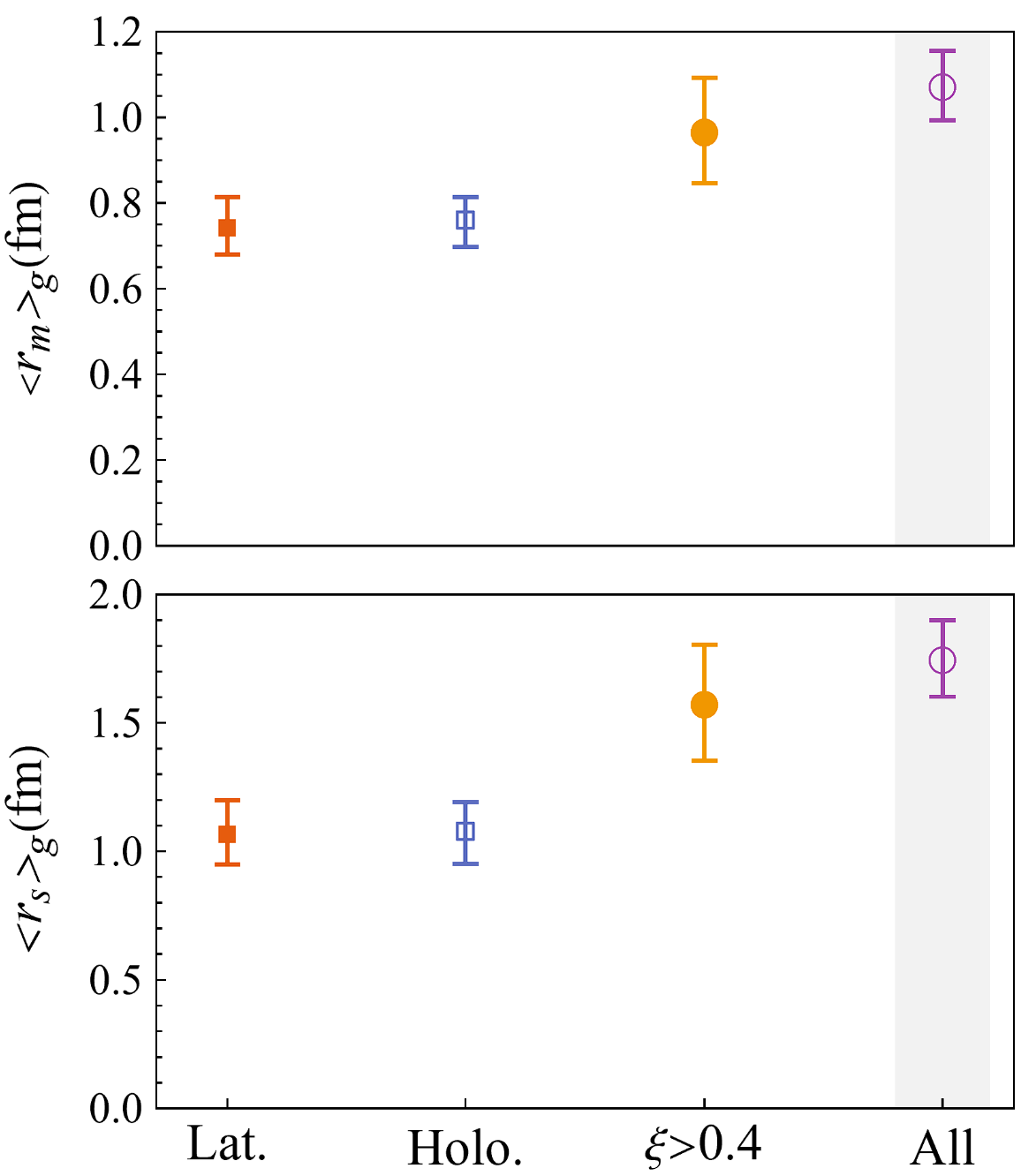 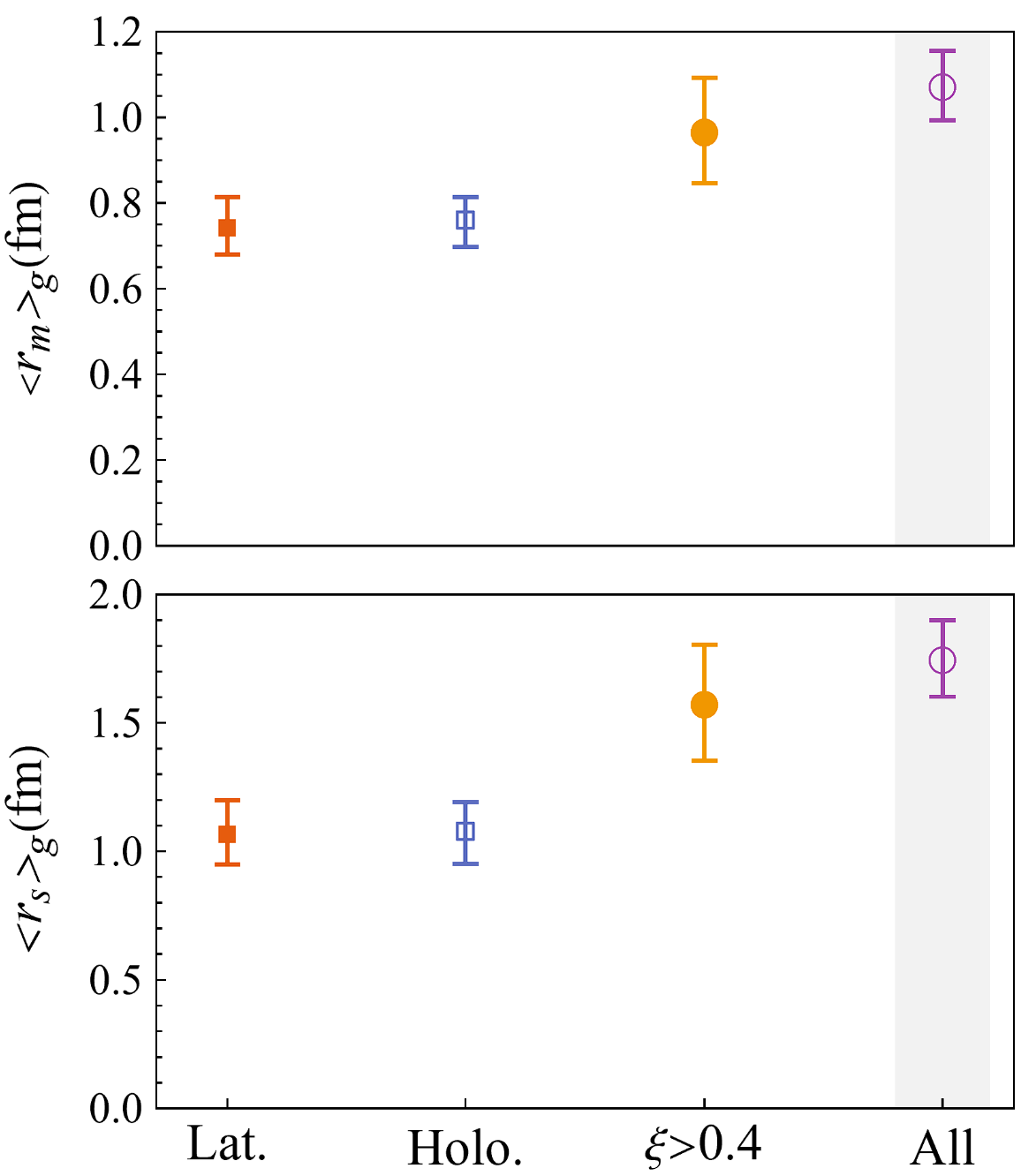 Y. Guo et. al. Phys. Rev. D 108, 034003 (2023)
Due to the large-ξ/t nature of this framework, the extraction of proton radii with controlled precision will need more efforts.
Utilizing the skewness dependence
How to test the large-skewness framework and quality of the extraction?
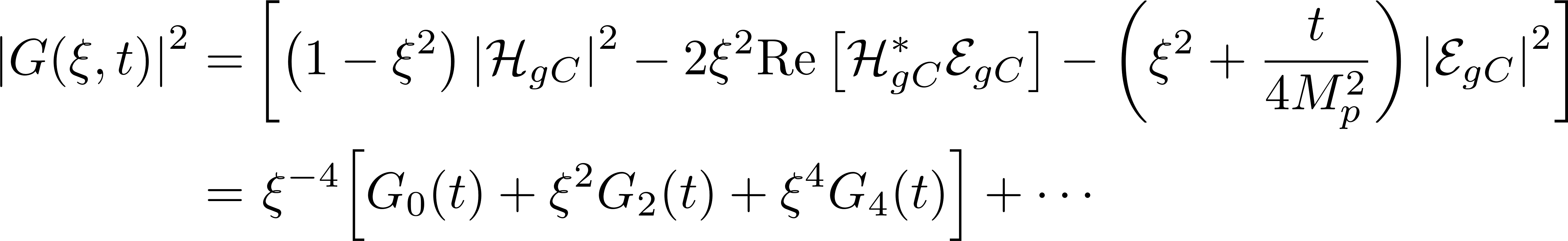 The ξ-scaling of the cross-section has non-trivial behaviors at large ξ.
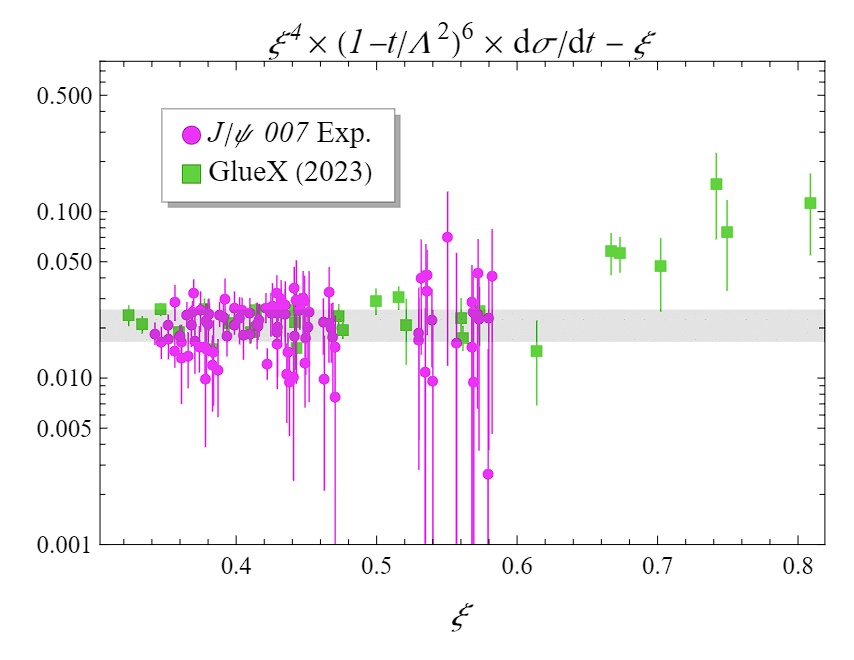 The overall ξ-scaling are consistent with
 Extra ξ-scaling crucial for the separation of A and C form factors
 More complicated when consider t-dependence
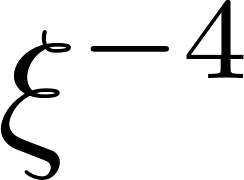 Y. Guo et. al. arxiv: 2308. 13006
More J/ψ data at JLab
Slide from Z.-E. Meziani
Summary and outlook
Summary
Exclusive heavy quarkonium production as probe of gluonic structures
Large skewness behavior of gCFFs in near-threshold heavy quarkonium production
(Potential) extraction of gluonic GFFs in the nucleon with such framework
Outlook
Next-to-leading order effects in strong coupling and non-relativistic corrections
Extension to quark GPDs, e.g., time-like Compton scattering for the quark case
Relations to the other frameworks – collinear NRQCD factorization
Thank you!
Conformal moment expansion
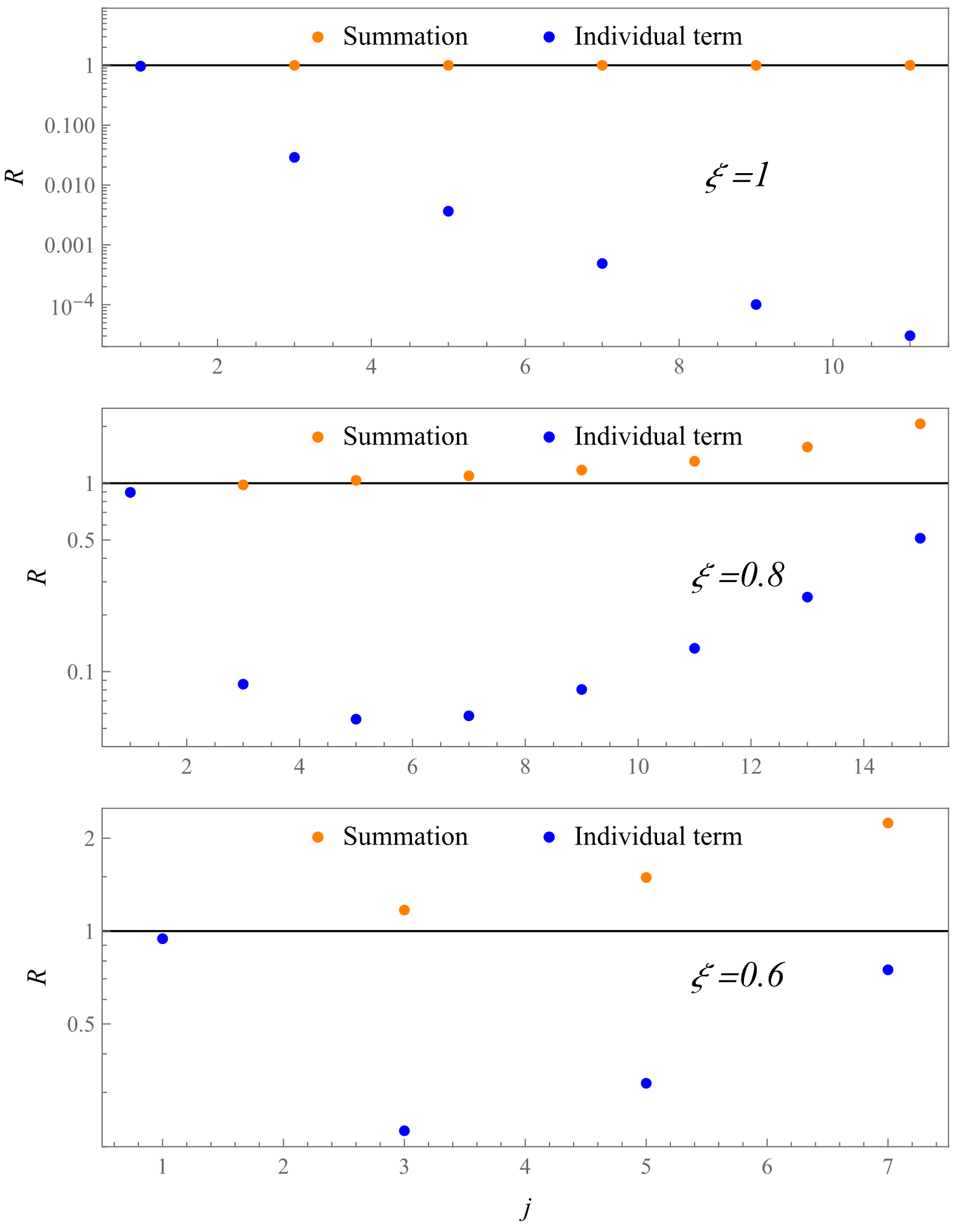 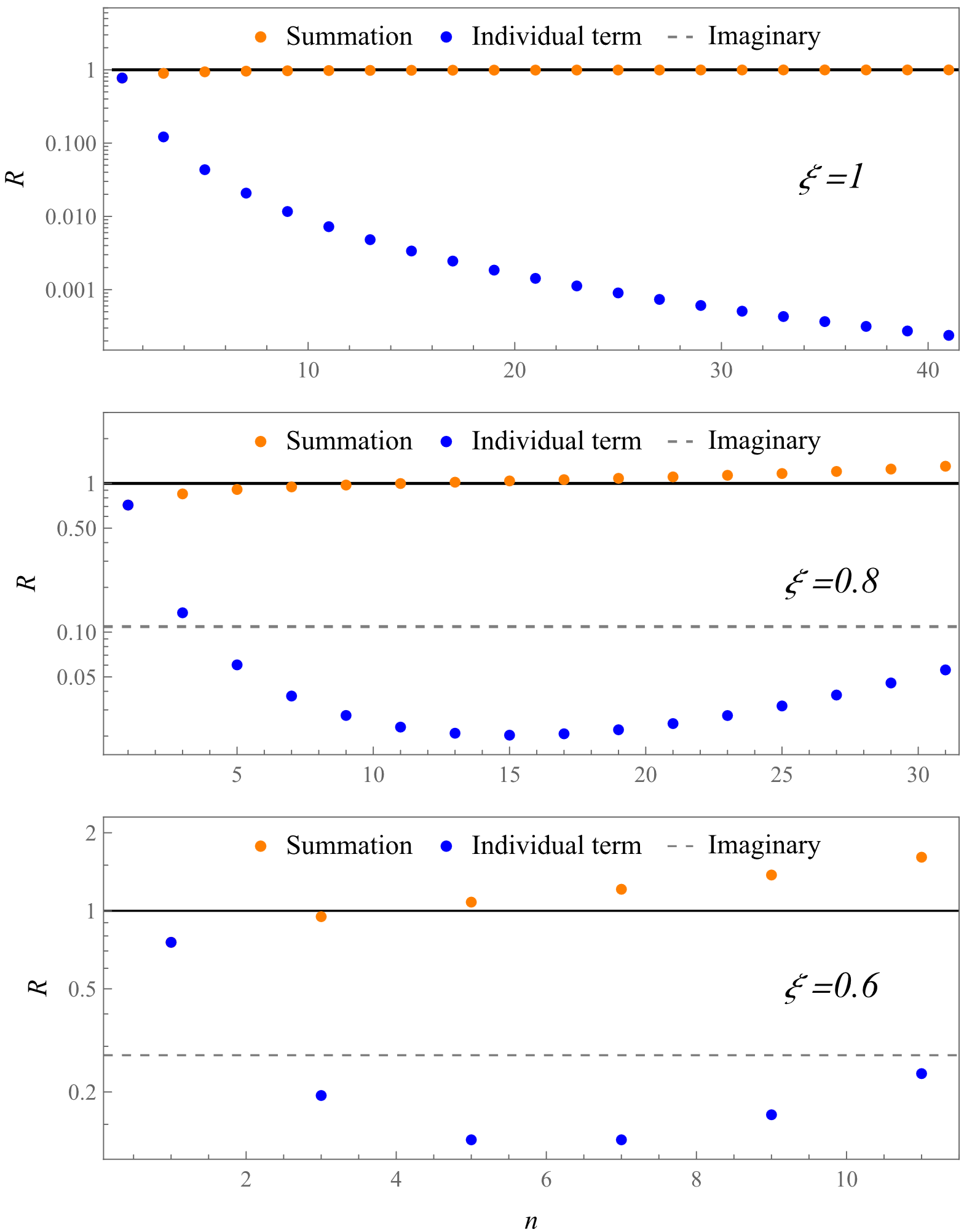 Two more comments
The asymptotic expansion is closely related to the endpoint constraints
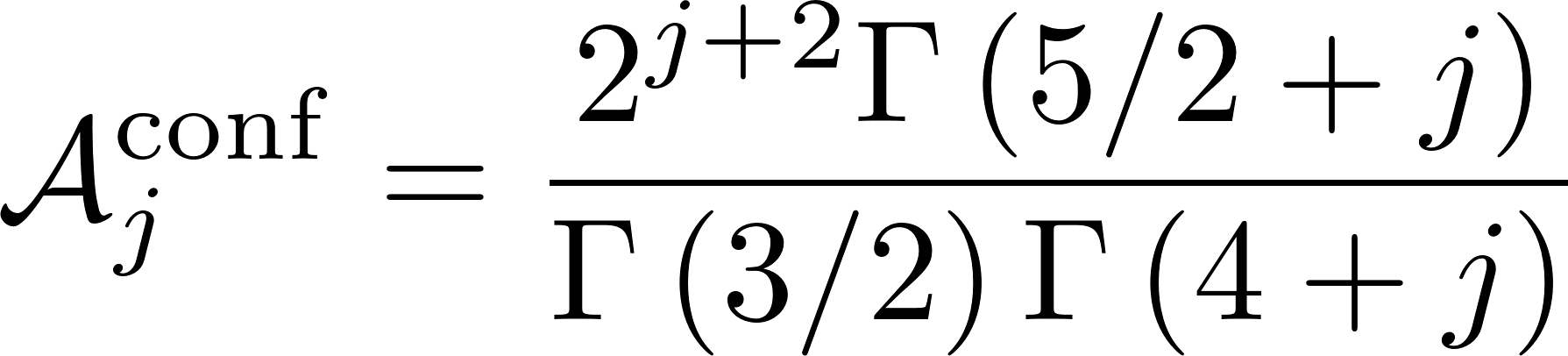 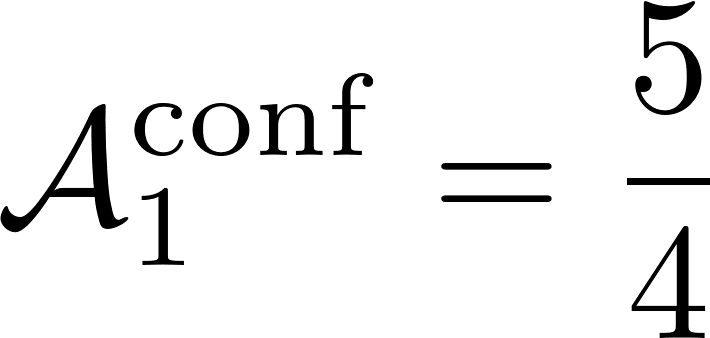 The 25% excess from higher moments contamination relate to the conformal ratio?
Y. Guo et. al. arxiv: 2308. 13006
What can we do with CFF
Compton-like amplitudes basically measure GPDs at x=ξ
Real parts can be formally written as


Imaginary parts – inverse Mellin transform:
Imaginary parts given by GPDs at x=ξ


Real parts given by dispersion relation
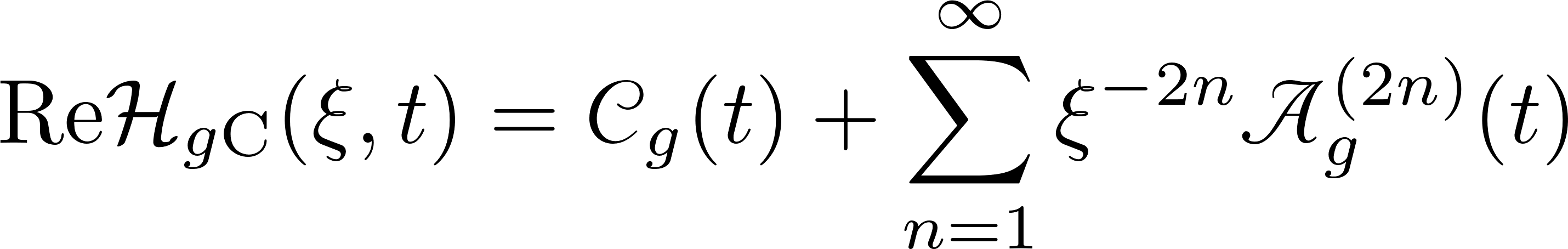 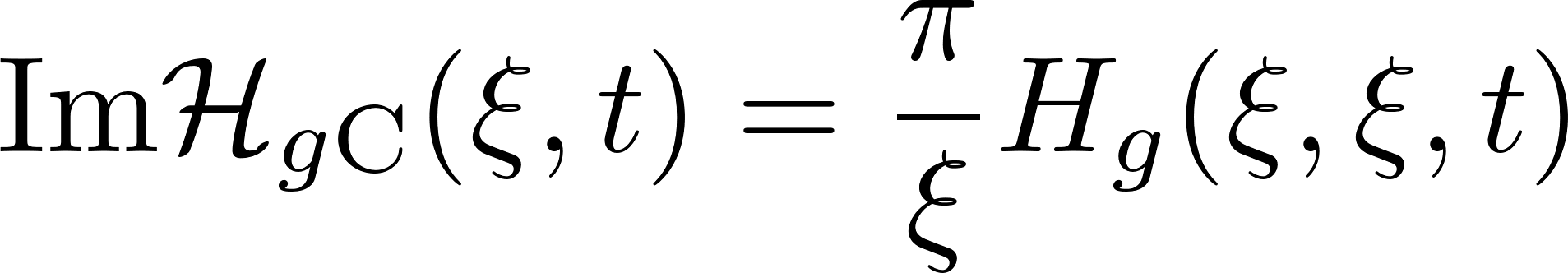 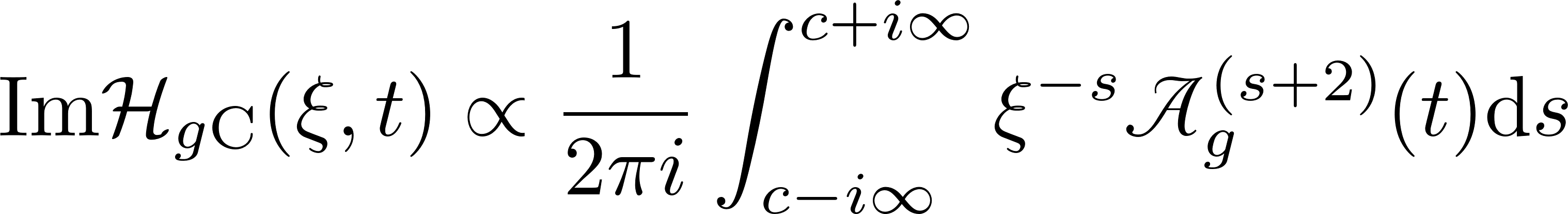 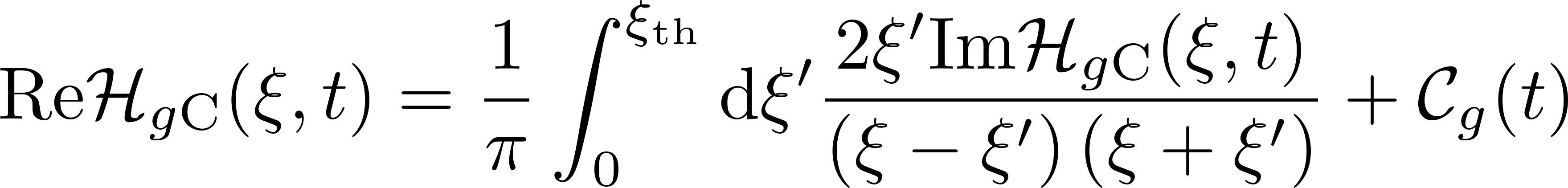 The two statements are mathematically equivalent!
The different applicable regions (near forward/ large skewness) distinguish them
One interesting quark analogy
The C form factor can be extracted through the dispersion relation as well:
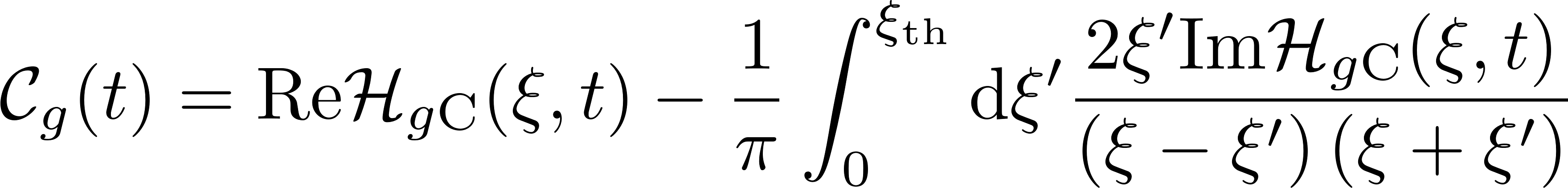 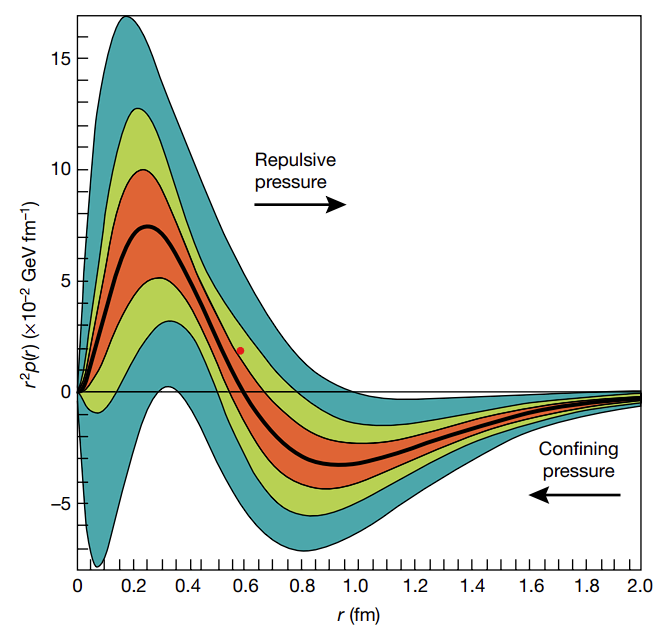 The extraction seems to be more consistent with increasing ξ:
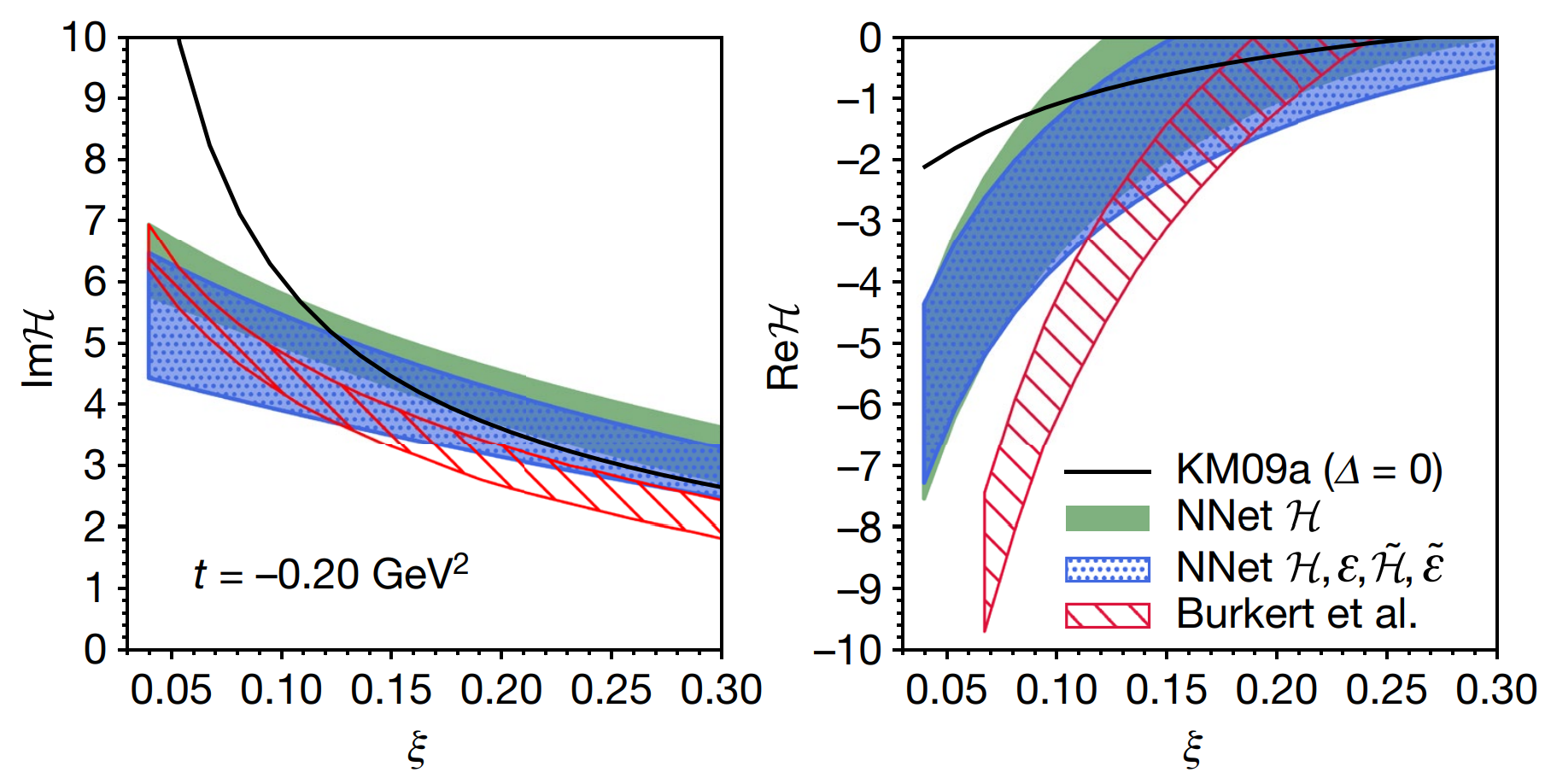 V. D. Burkert et. al., Nature 557 7705, 396-399 (2018)
K. Kumericki., Nature 570 (2019) 7759, E1-E2